Министерство образования РМ
ПОРТФОЛИО
Игнатьевой Натальи Николаевны
воспитателя МАДОУ
«Детский сад №82 комбинированного вида» городского округа Саранск
Дата рождения: 20.02.1977
Профессиональное образование: высшее, МГПИ им. М. Е. Евсевьева  2000г. по специальности «Филология. Учитель русского языка и литературы».
Профессиональная переподготовка:
ГБУ  ДПО «Мордовский республиканский институт образования» 
«Педагогика и методика дошкольного образования», 2016 г.
Стаж педагогической работы: 16лет
Общий трудовой стаж: 16 лет
Наличие квалификационной категории: высшая
Дата последней аттестации: 20.05.2016г.
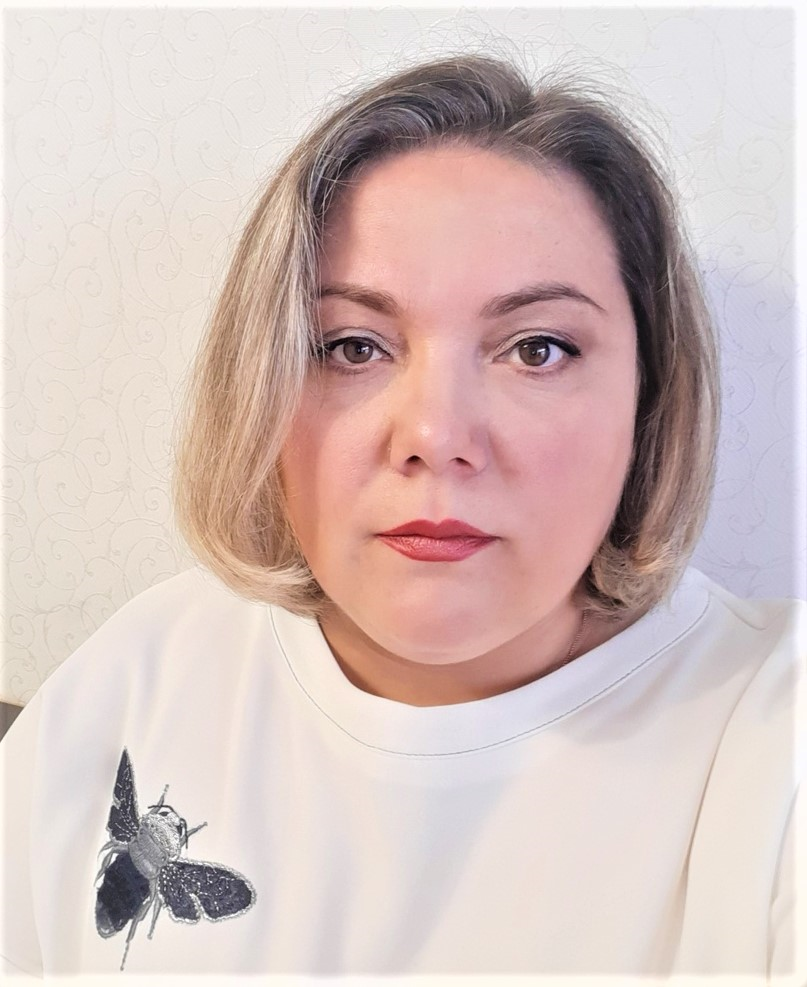 Представление к аттестации
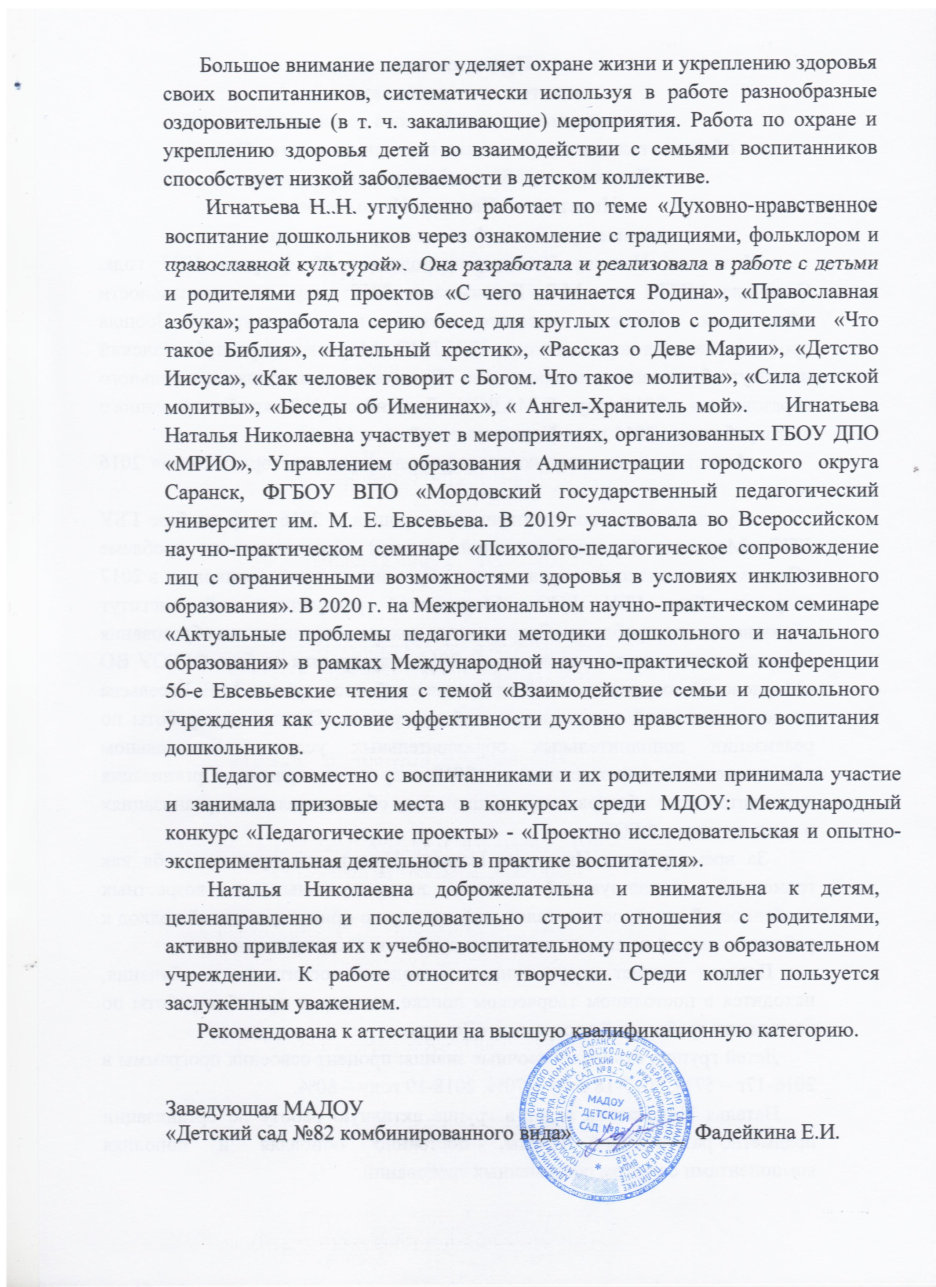 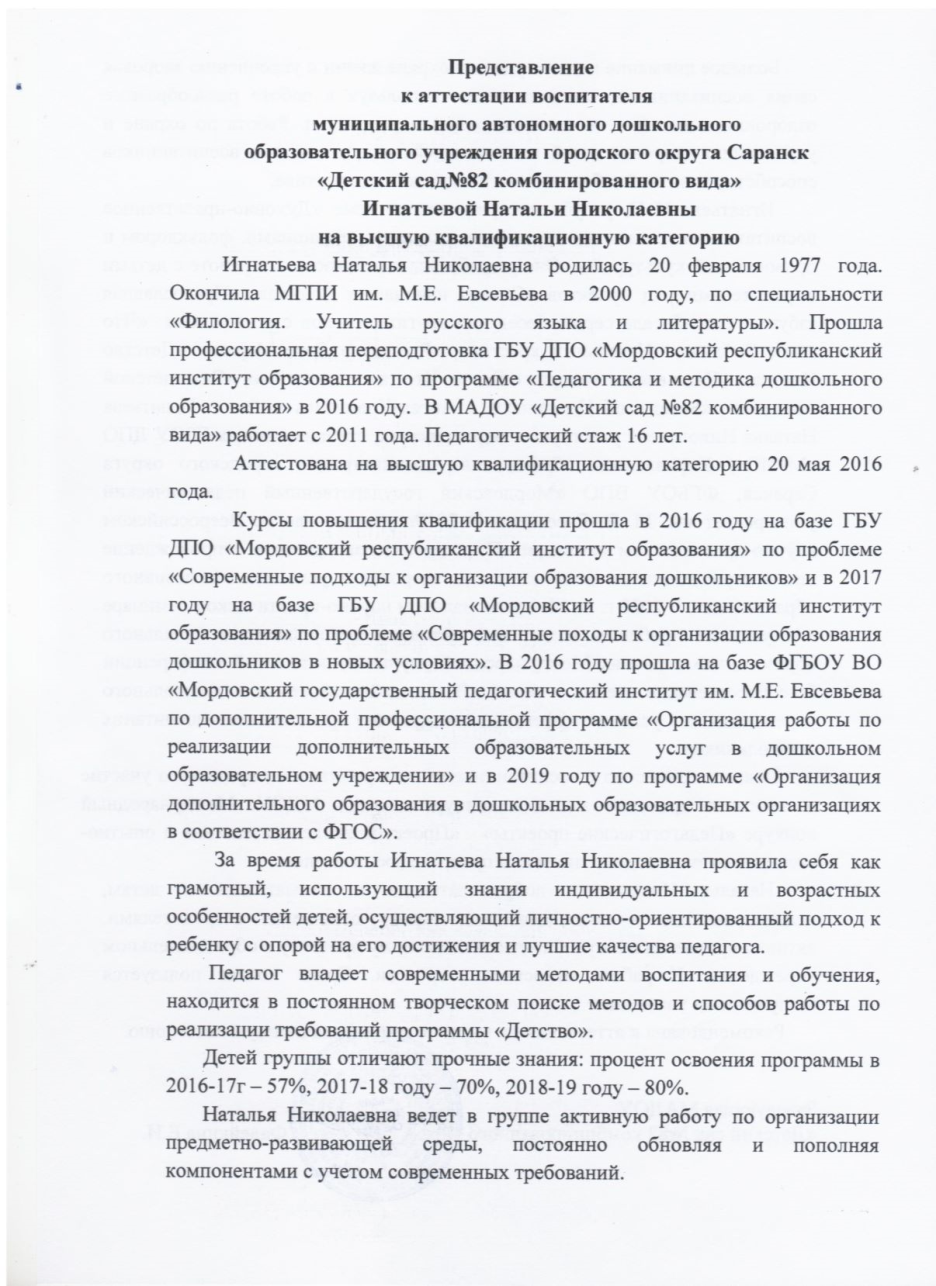 Представление педагогического опыта«Духовно-нравственное воспитание дошкольников через ознакомление с традициями, фольклором и православной культурой»
https://upload2.schoolrm.ru/iblock/f26/f2664f7e88f63c853b2d7aaa3b137e5d/2e4cb84c50e603616f32ebb7264bc078.pdf
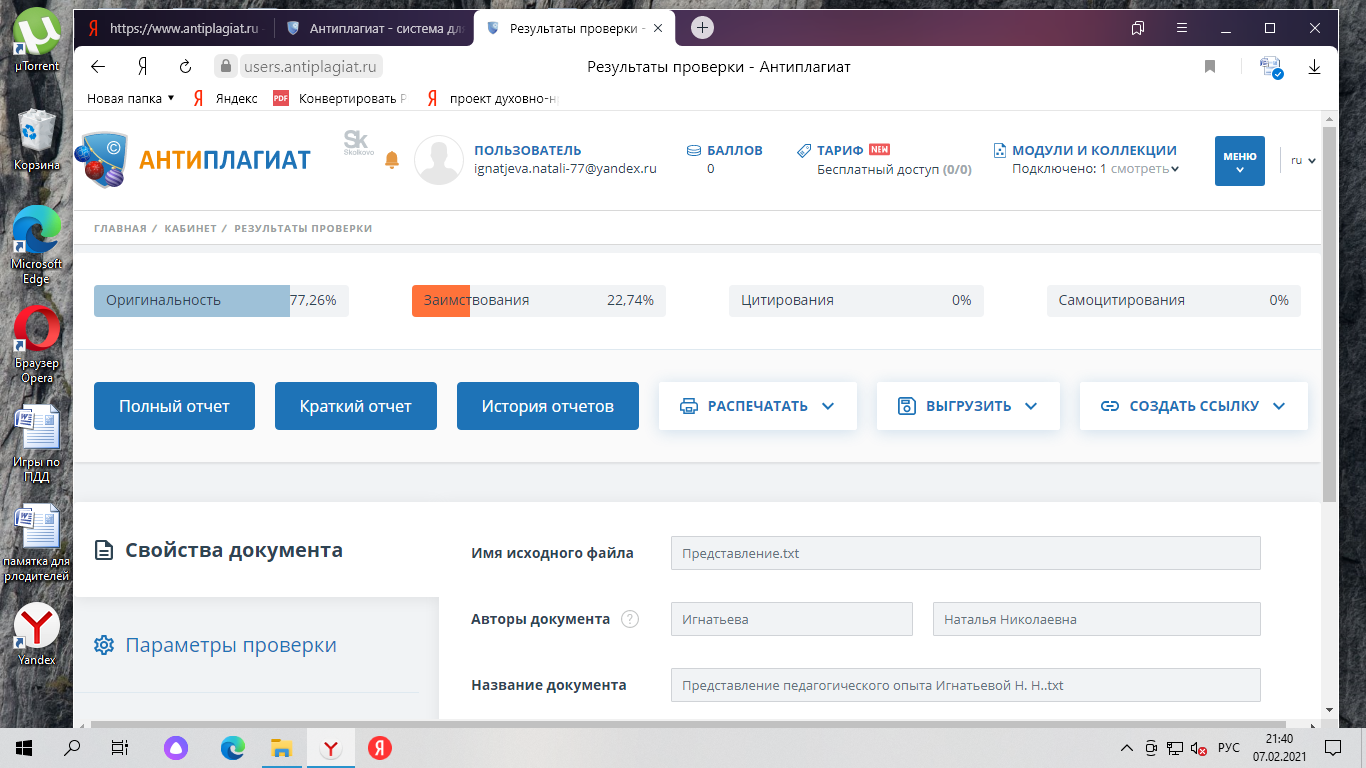 1.Участие в инновационной (экспериментальной) деятельности
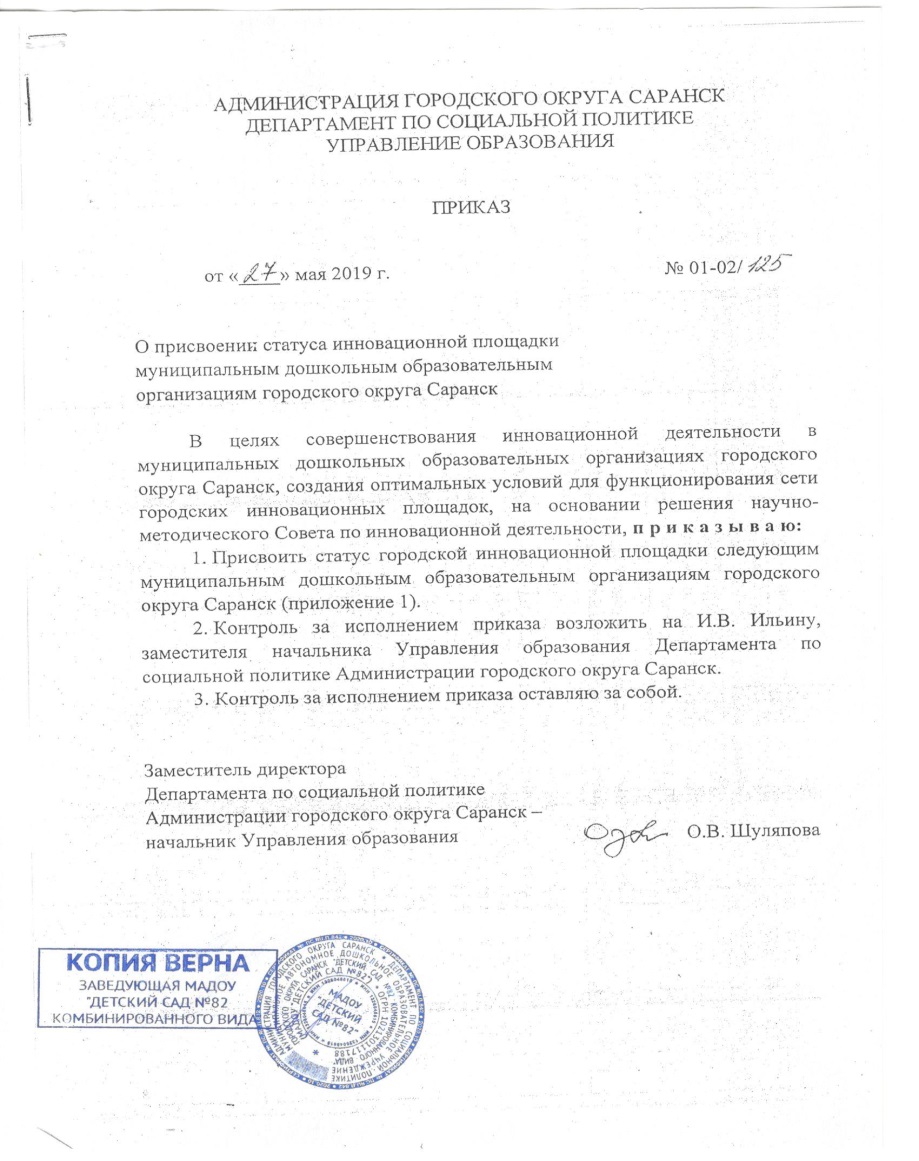 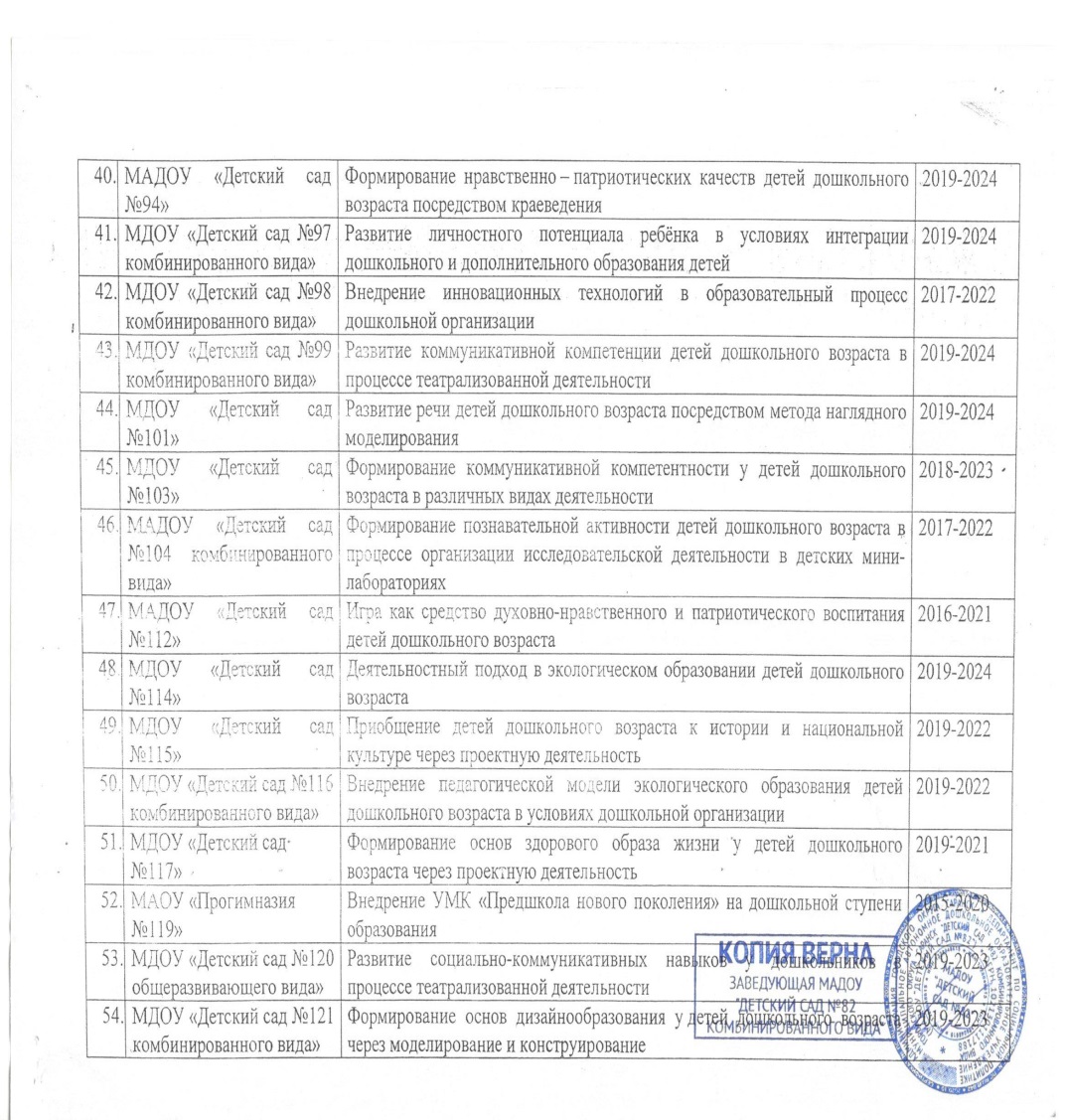 1.Участие в инновационной (экспериментальной) деятельности
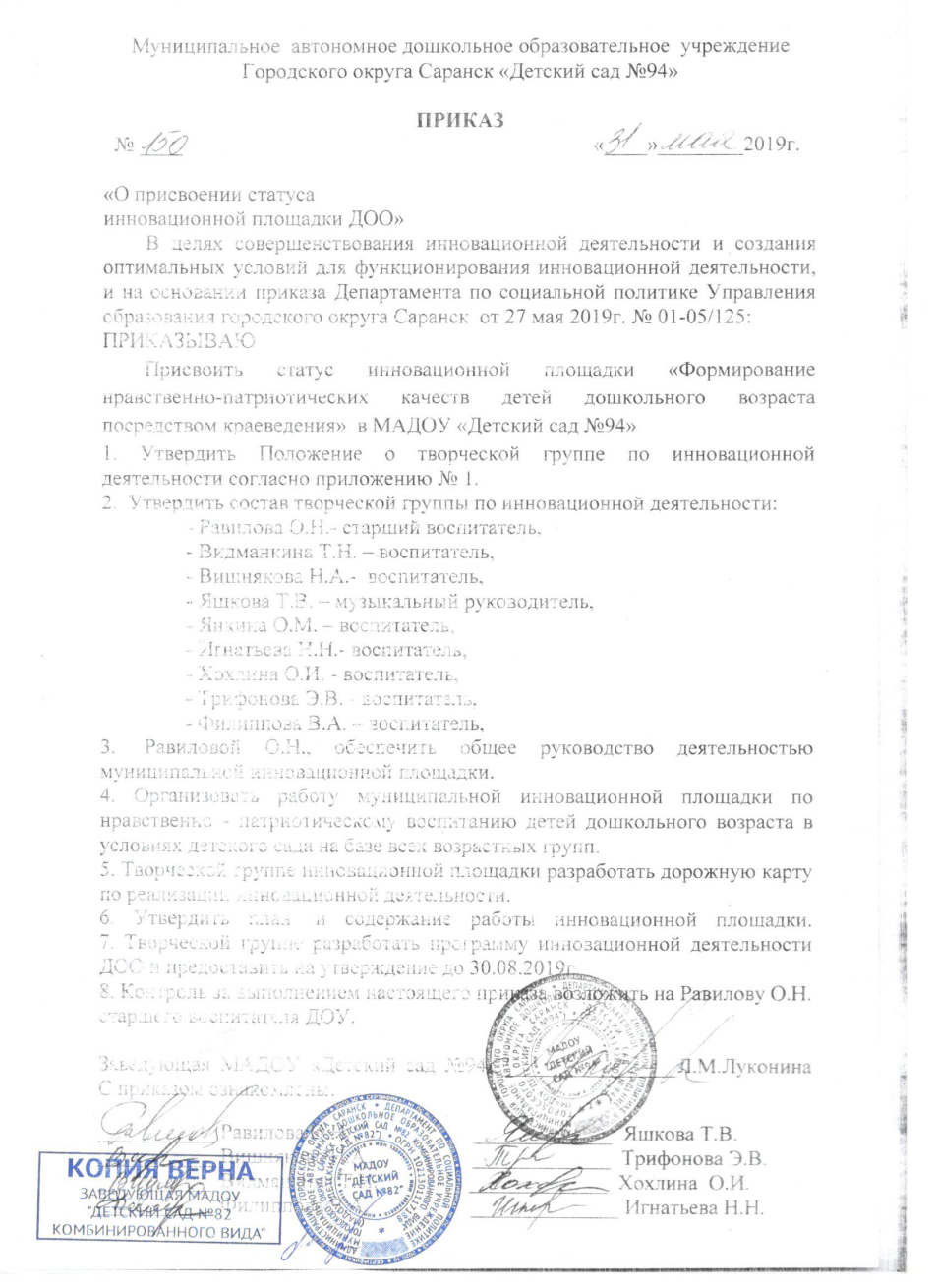 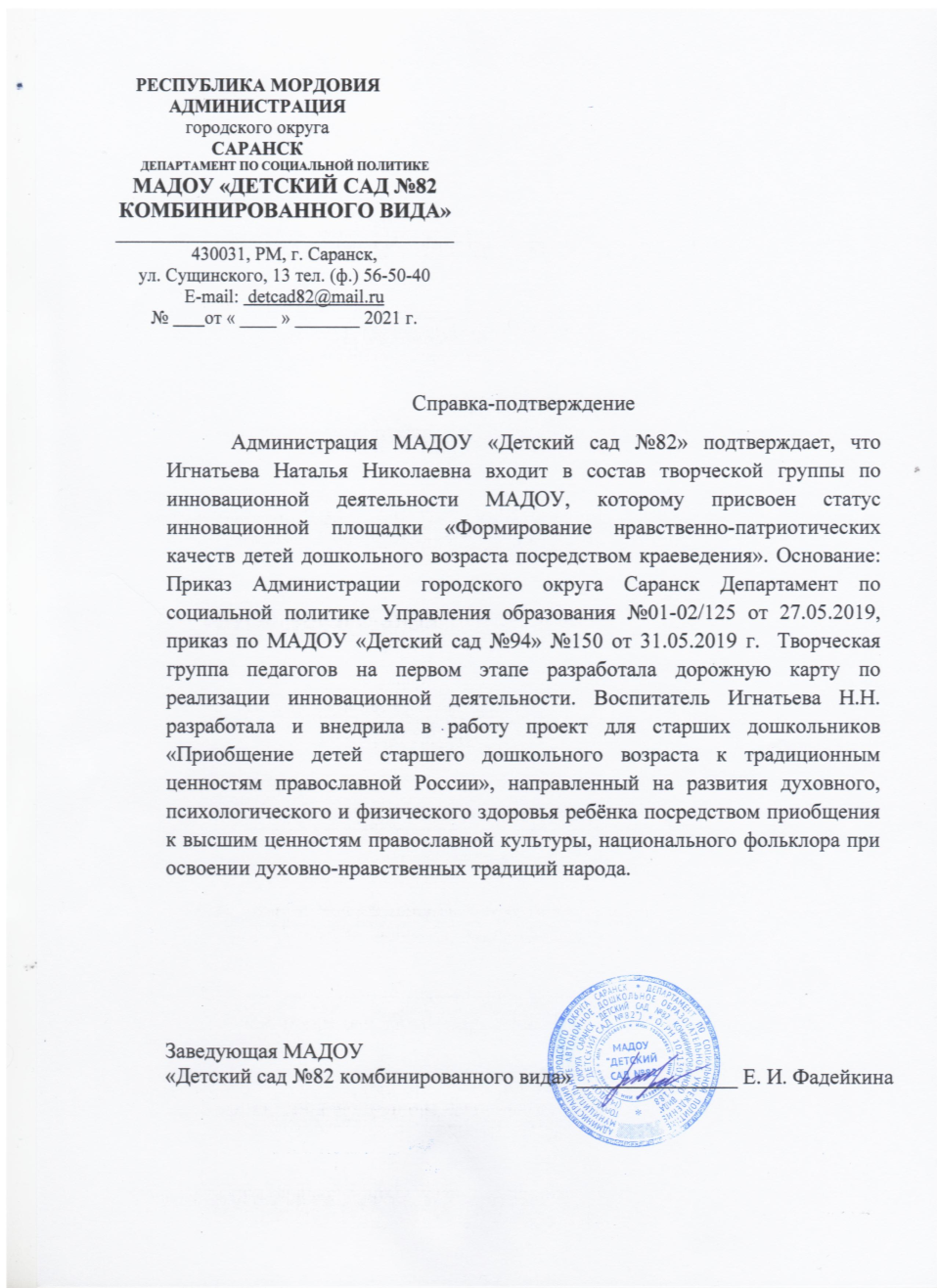 1.Участие в инновационной (экспериментальной) деятельности
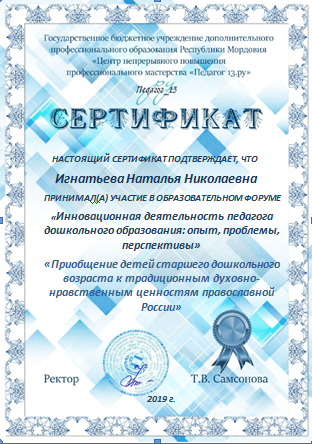 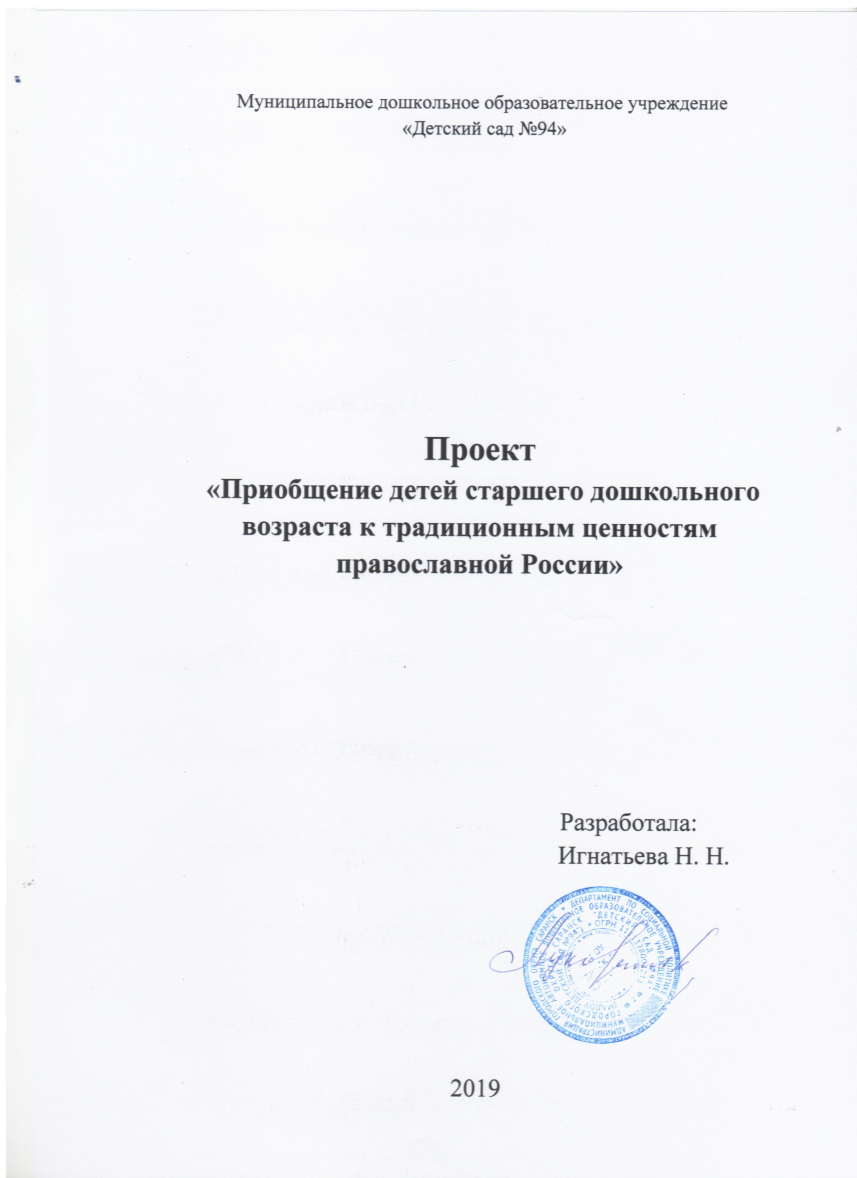 2. Наставничество
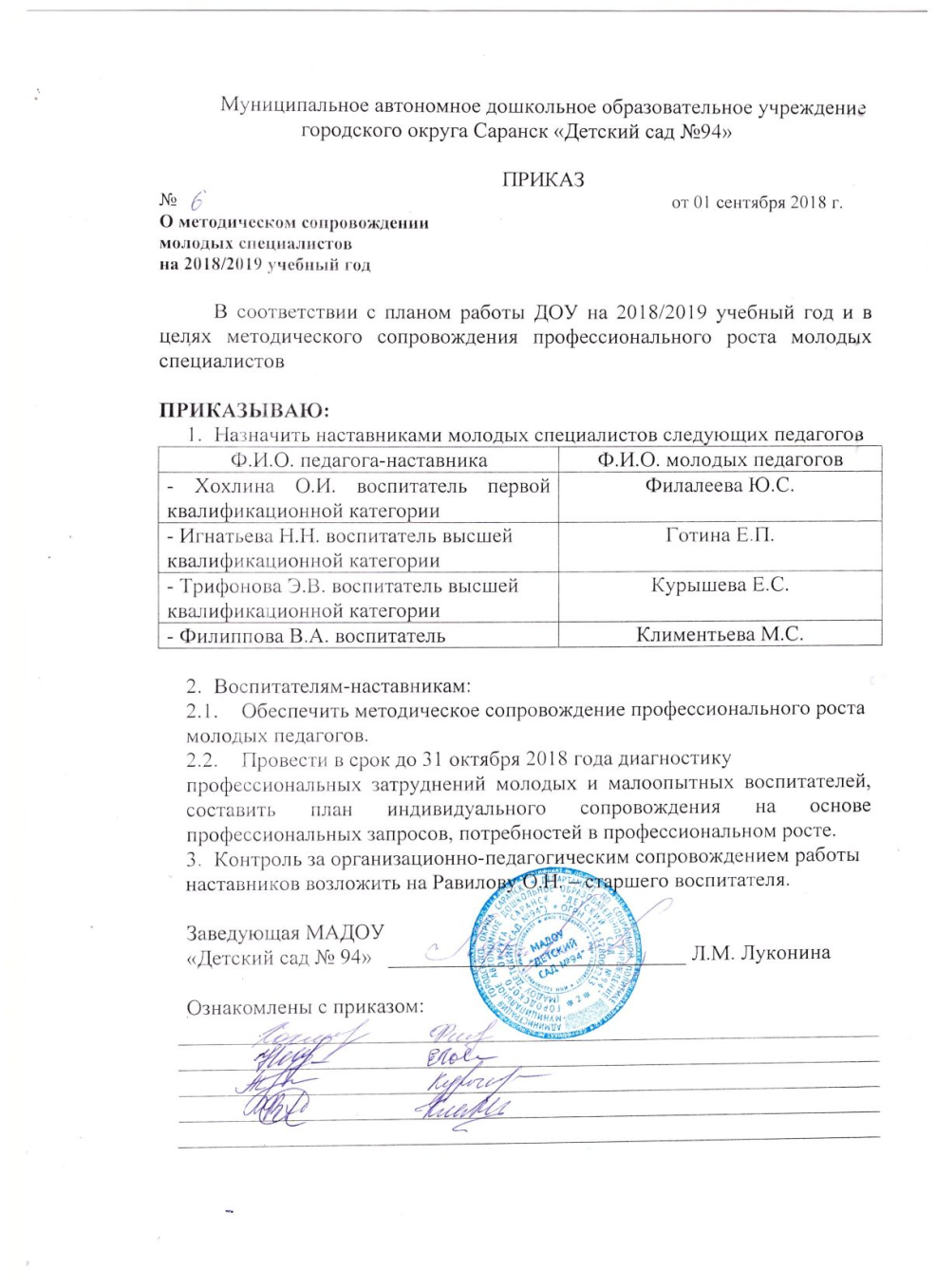 2. Наставничество
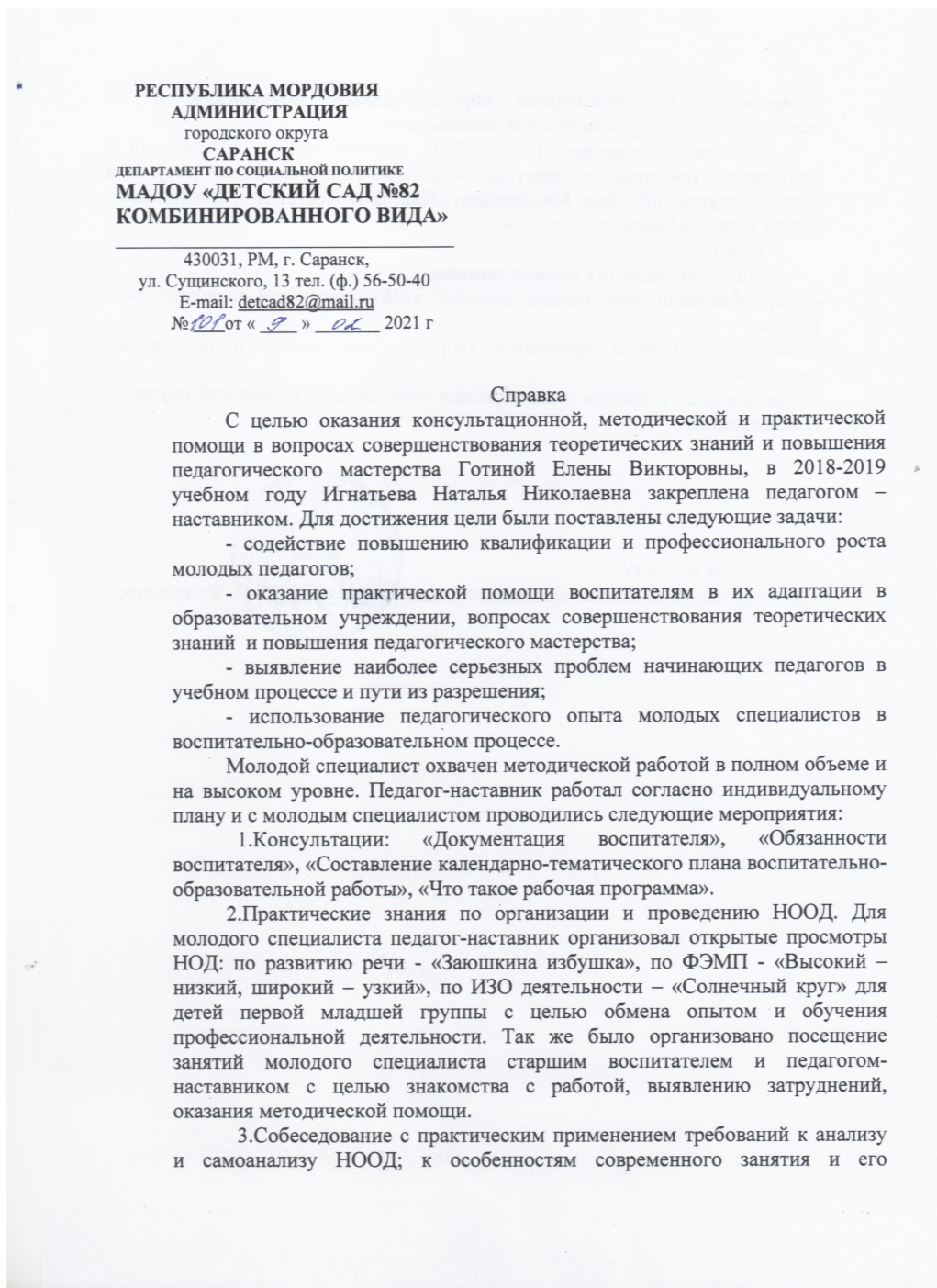 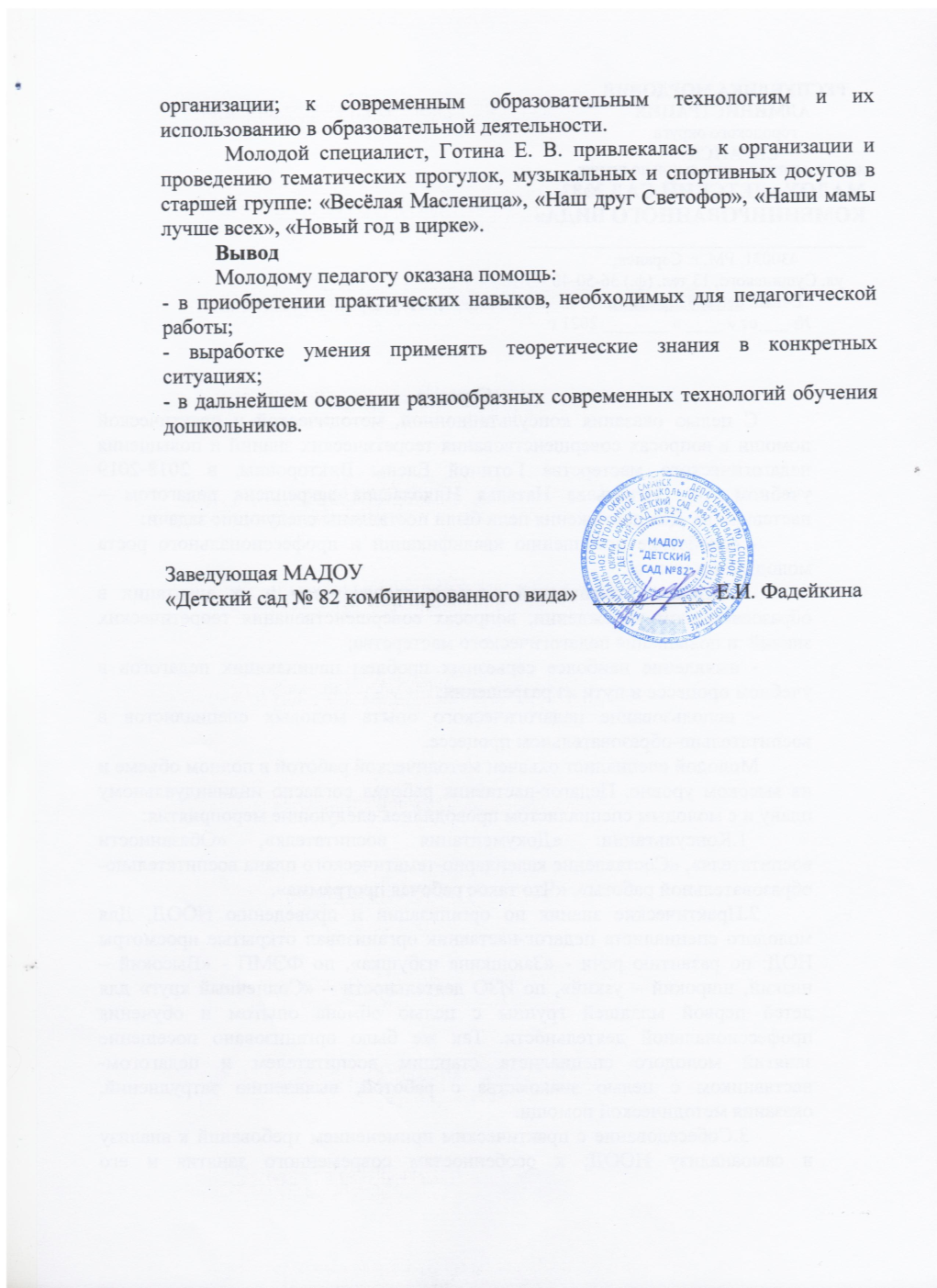 3. Наличие публикаций
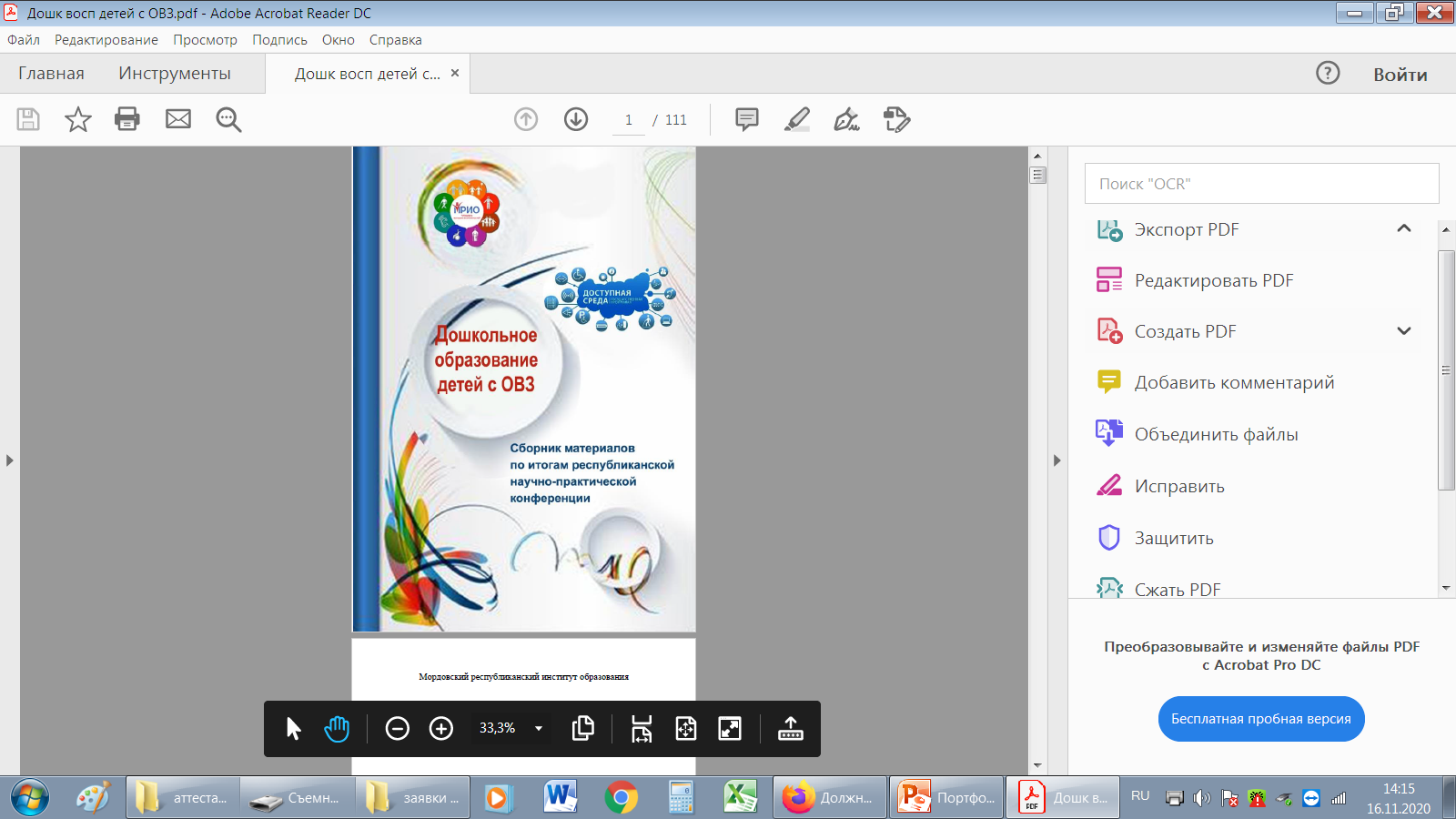 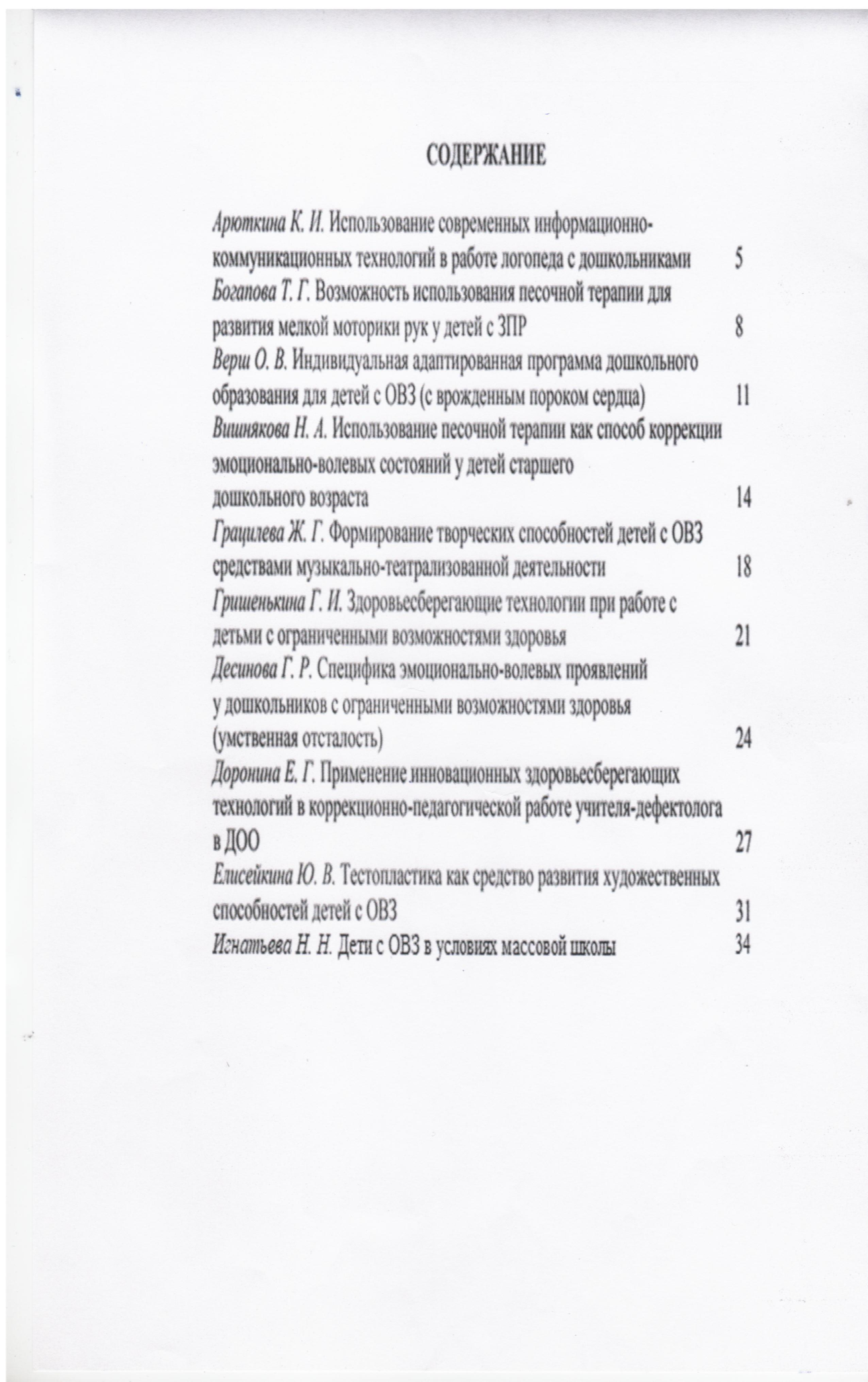 3. Наличие публикаций
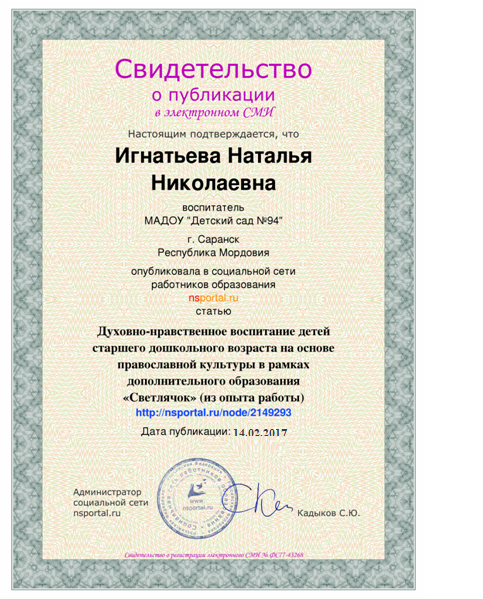 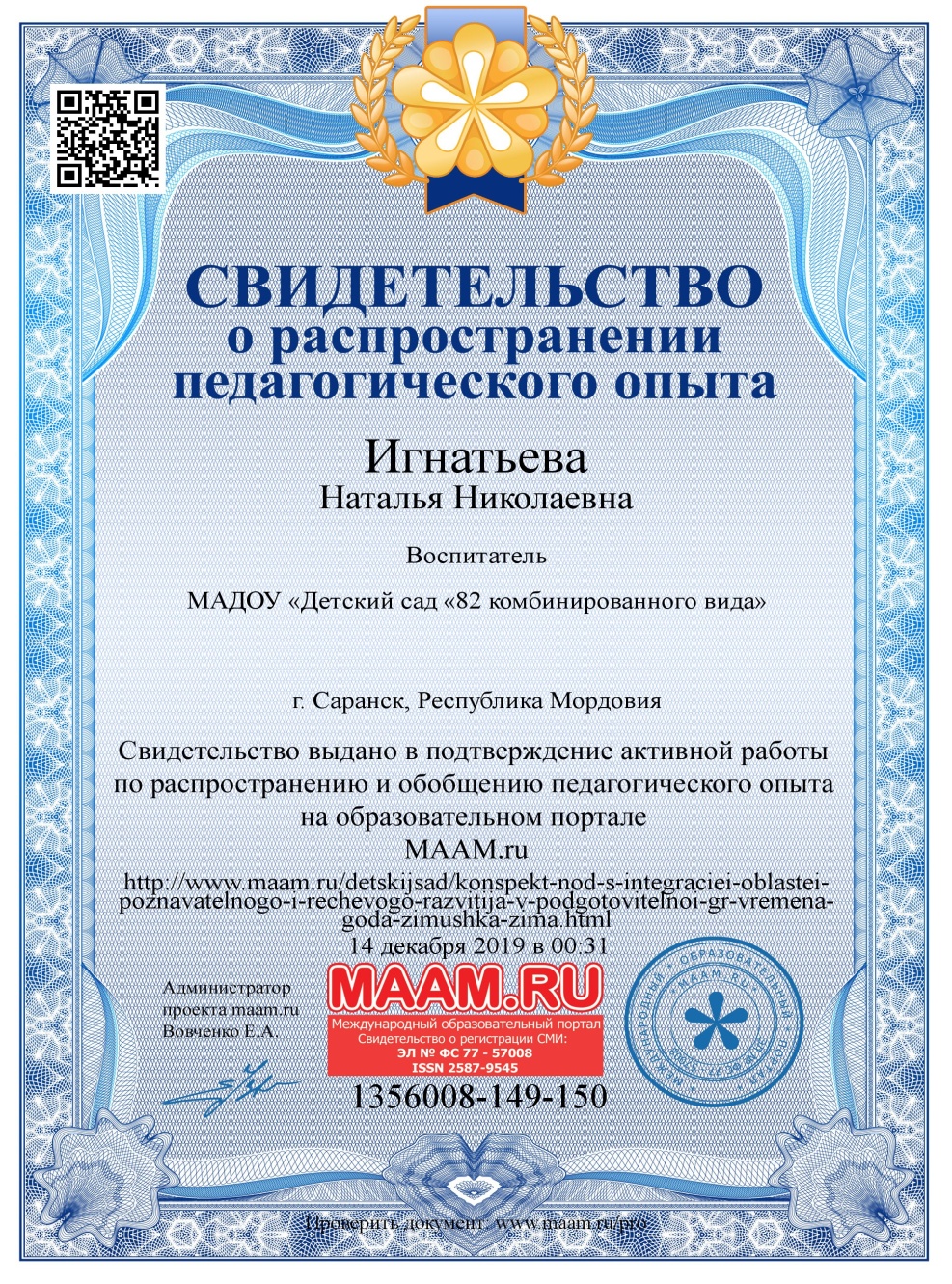 4.Результат участия воспитанников в конкурсах, турнирах, выставках, соревнованиях
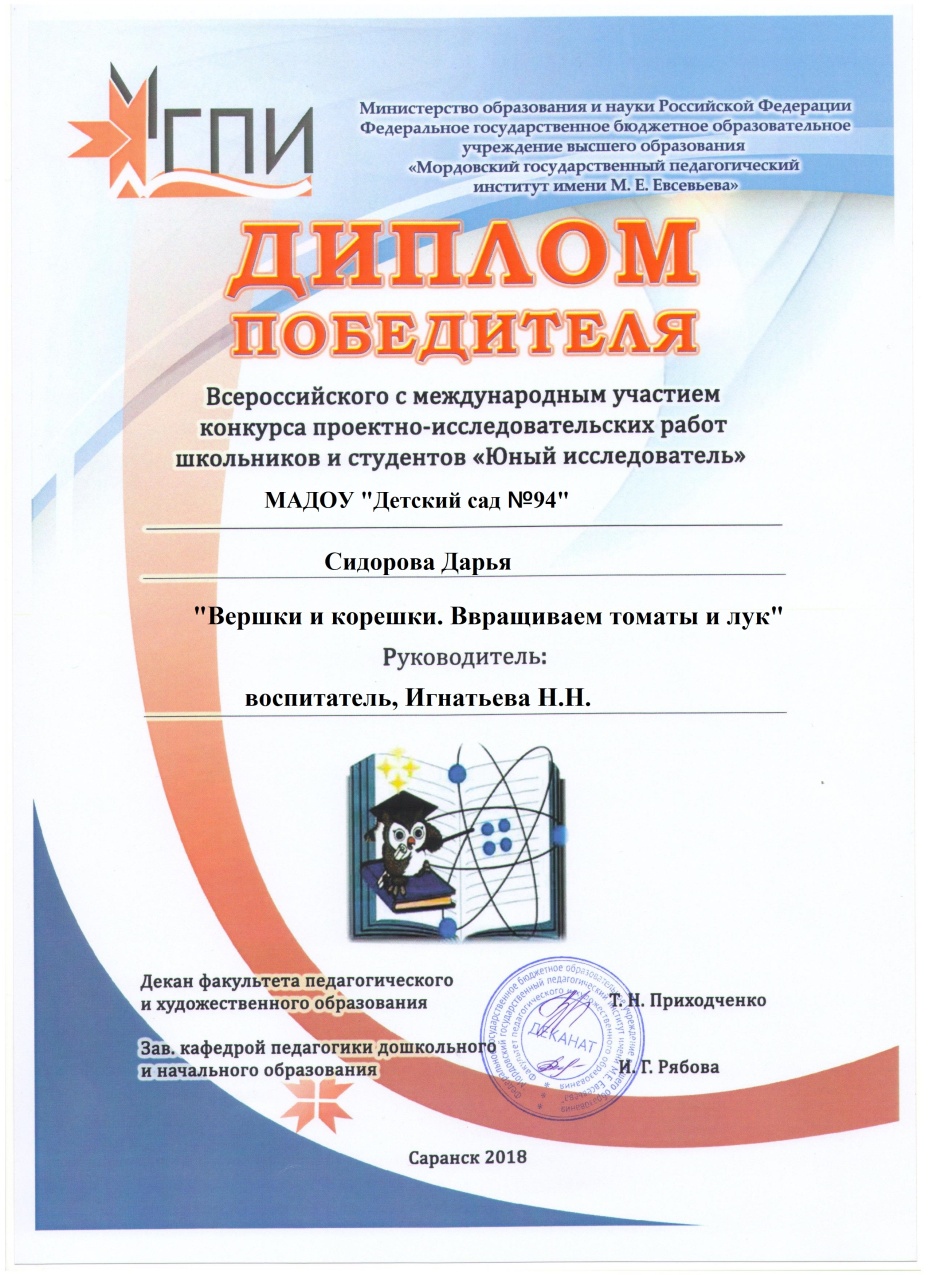 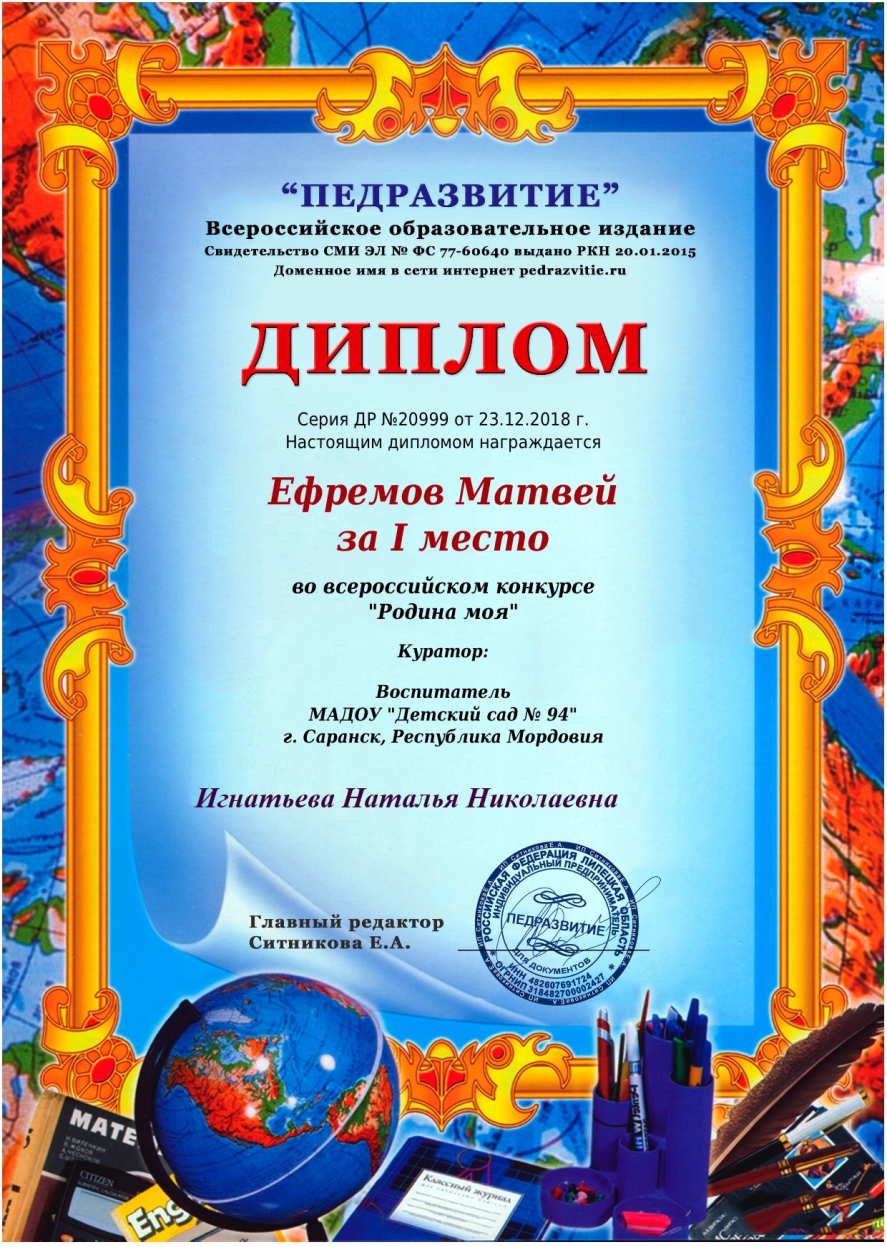 4.Результат участия воспитанников в конкурсах, турнирах, выставках, соревнованиях
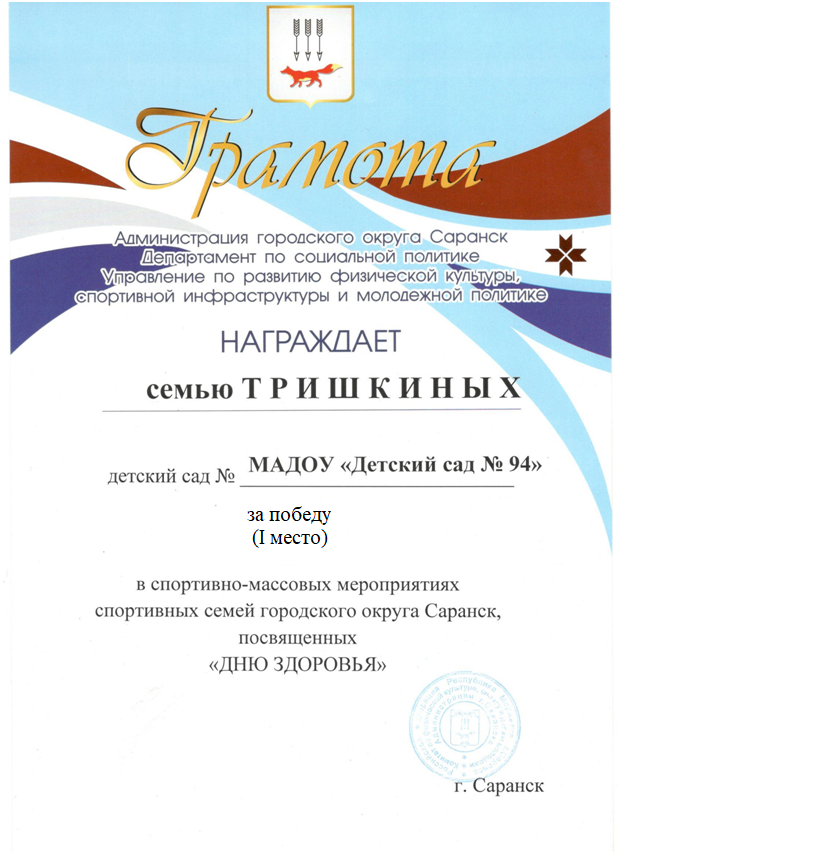 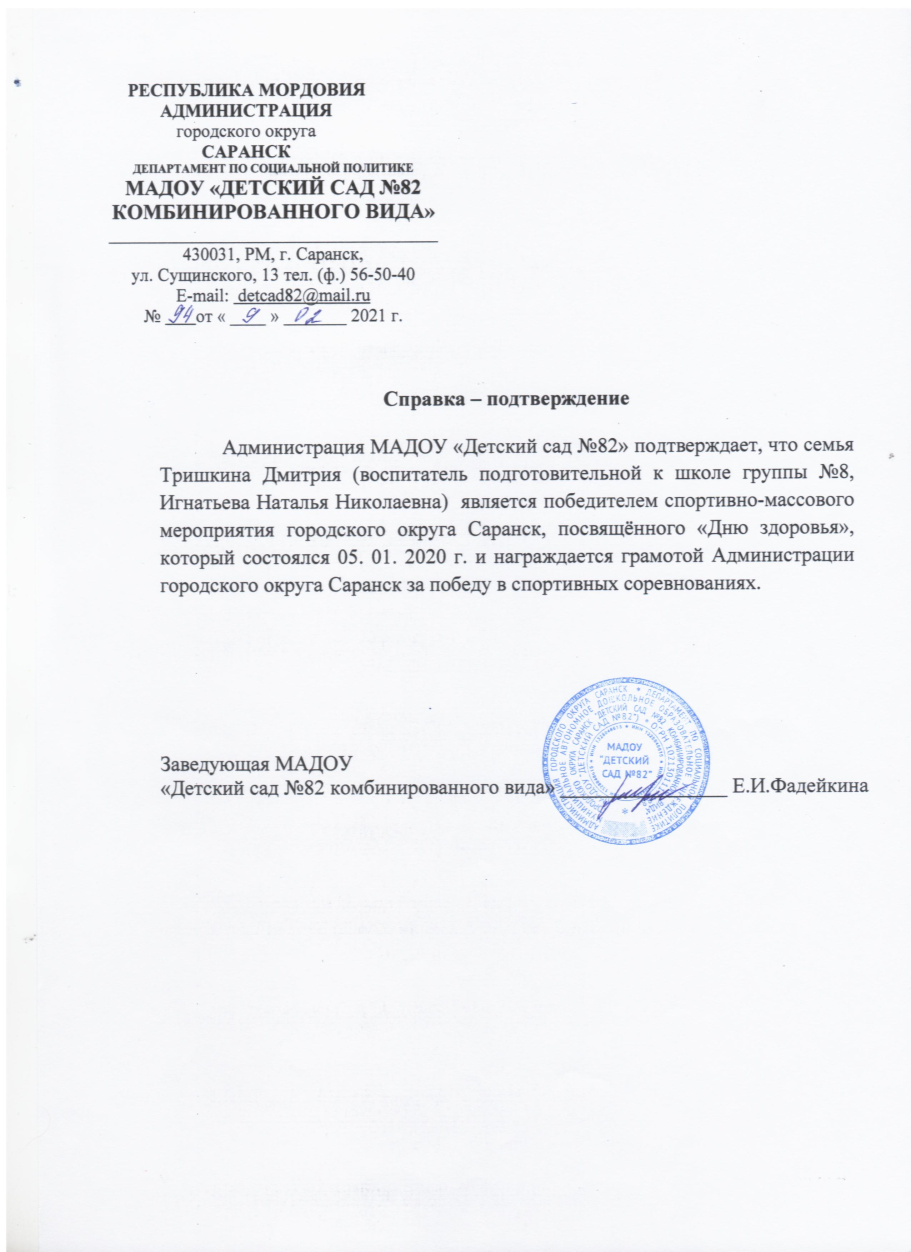 4.Результат участия воспитанников в конкурсах, турнирах, выставках, соревнованиях
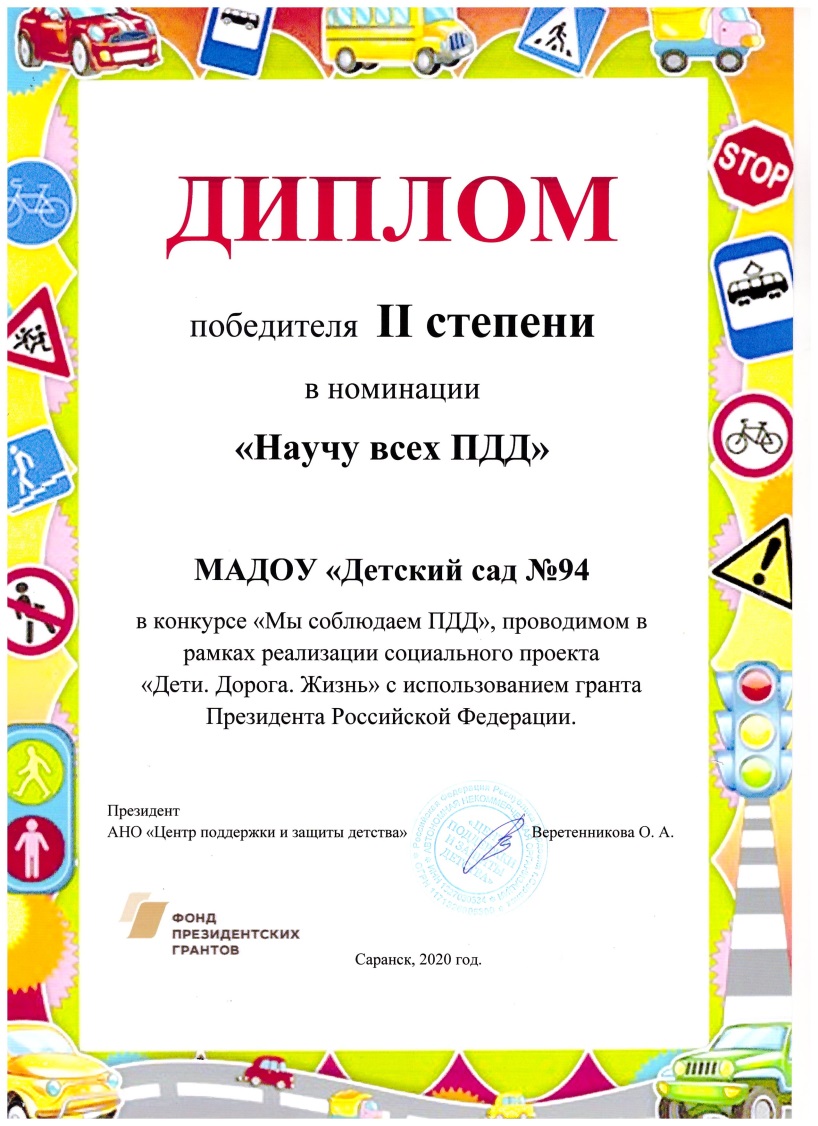 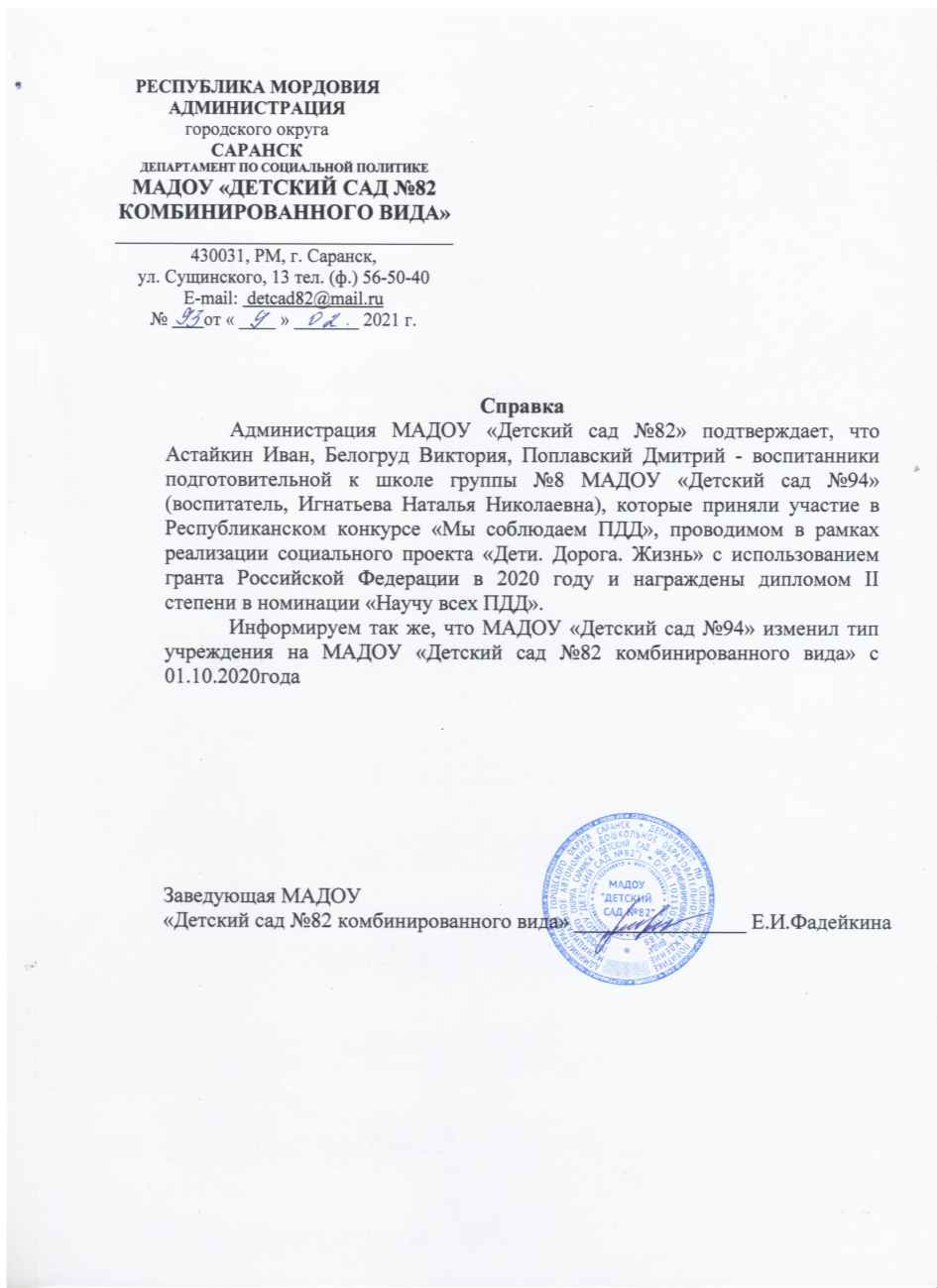 4.Результат участия воспитанников в конкурсах, турнирах, выставках, соревнованиях
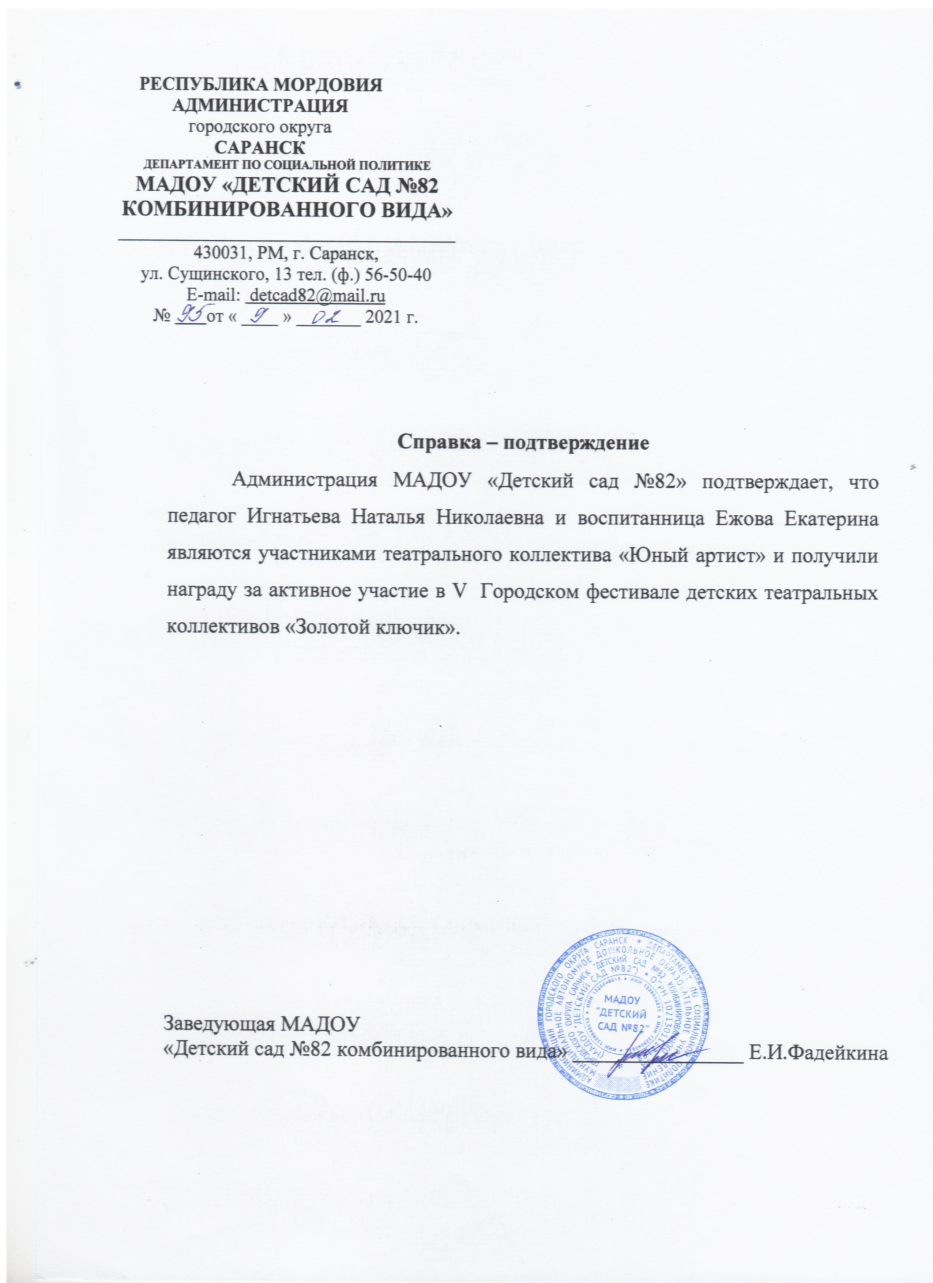 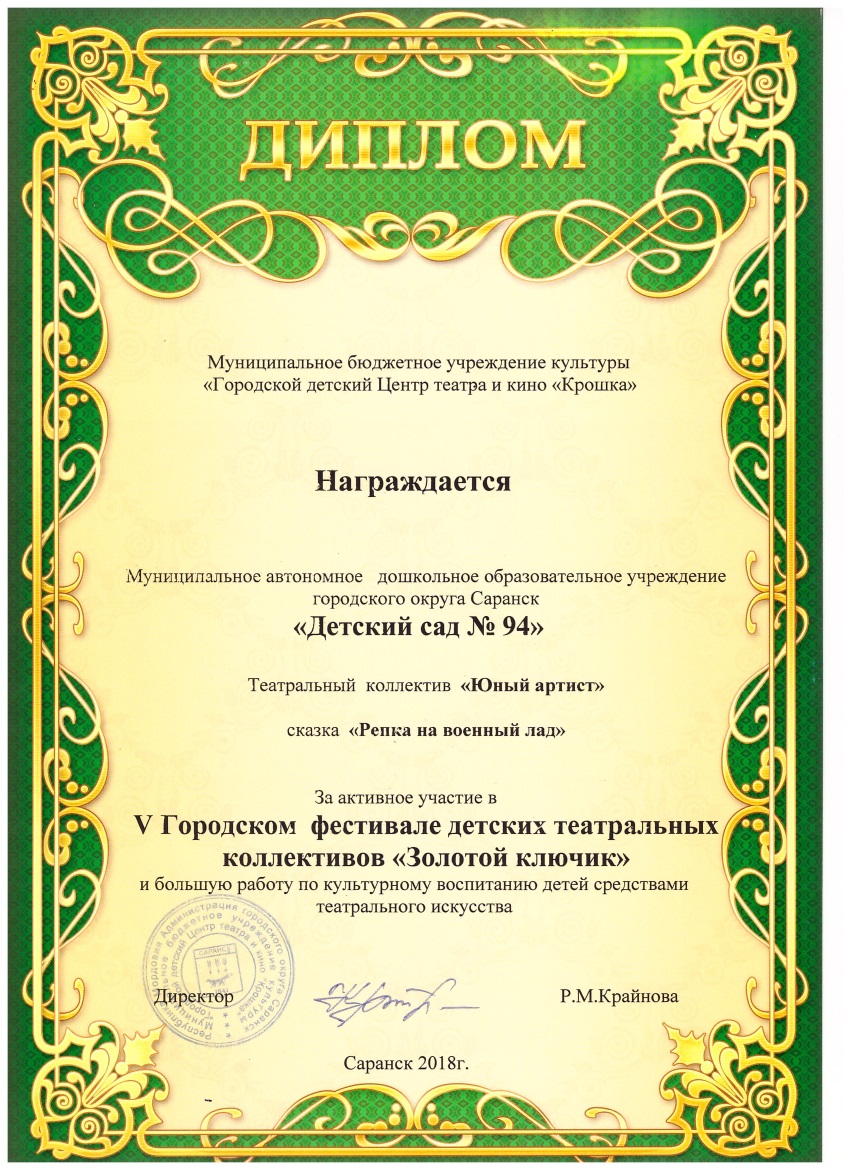 4.Результат участия воспитанников в конкурсах, турнирах, выставках, соревнованиях
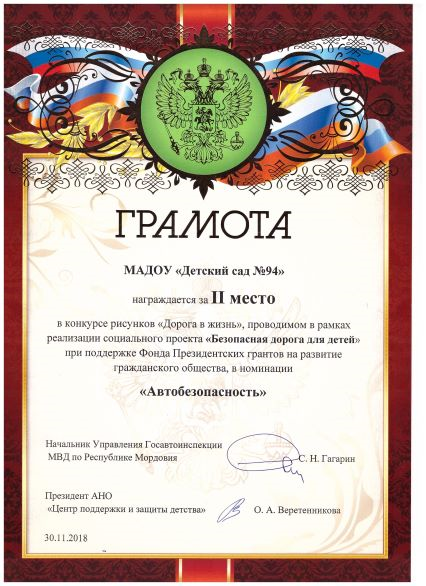 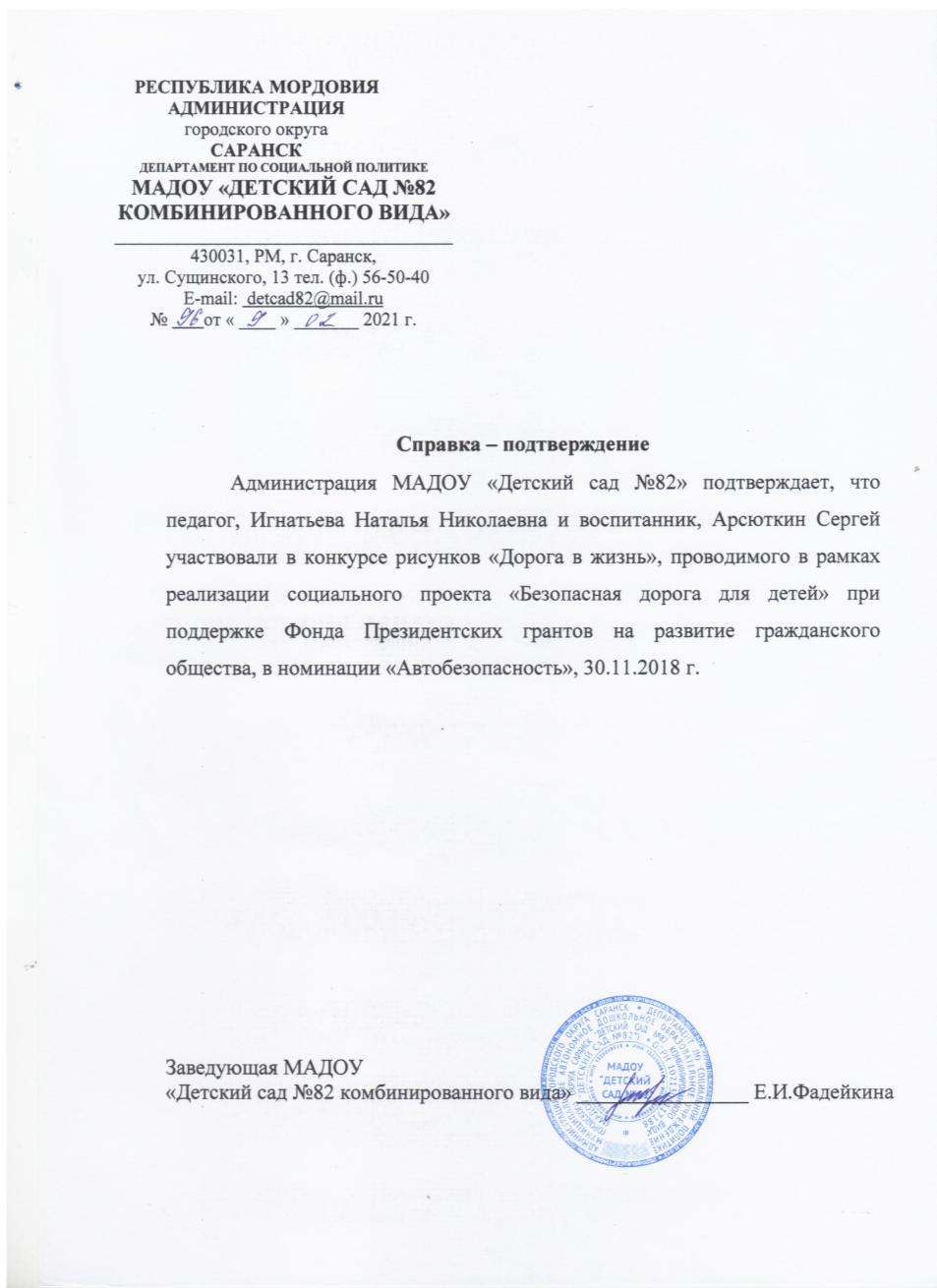 5. Наличие авторских программ, методических пособий
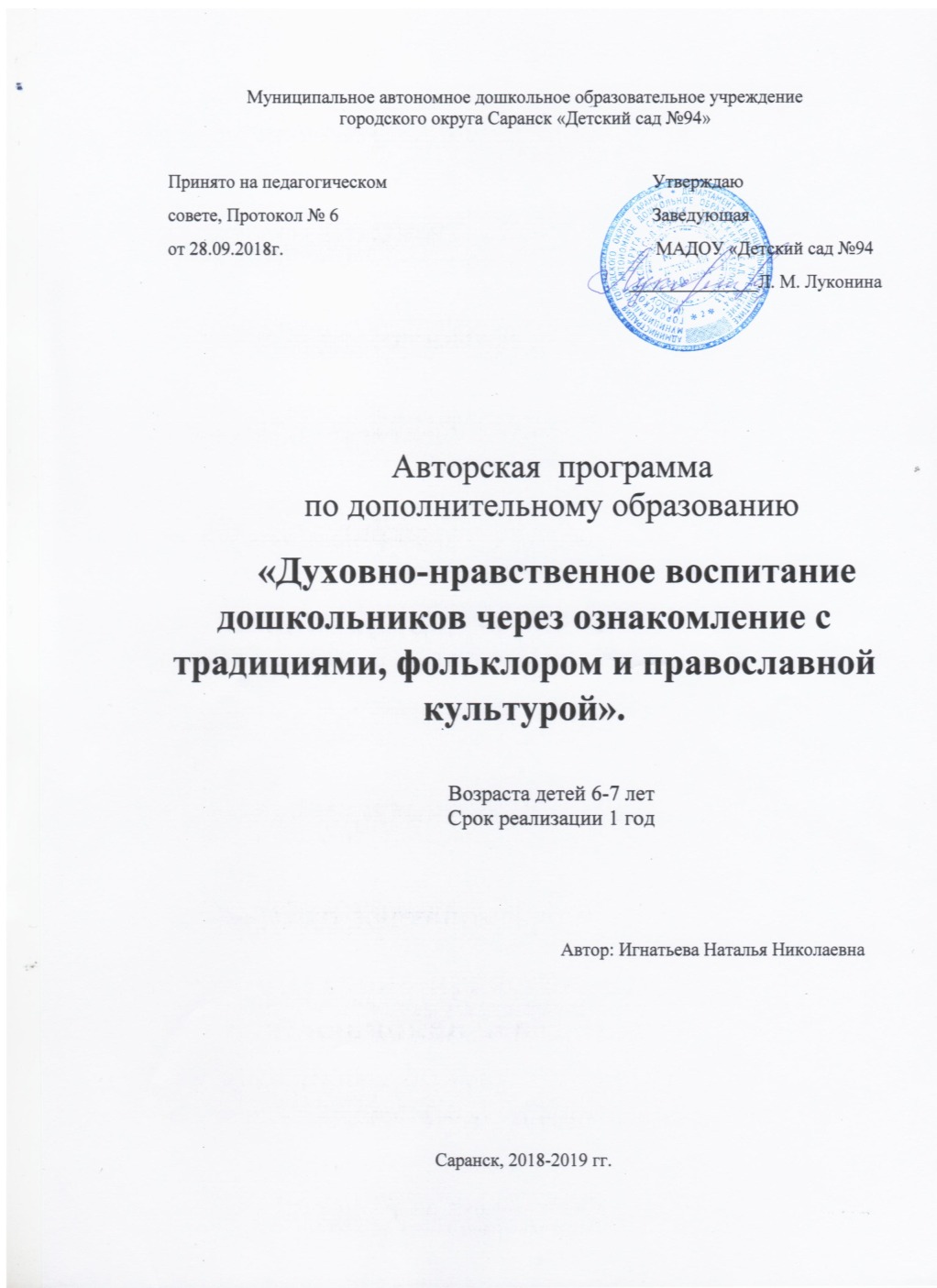 5. Наличие авторских программ, методических пособий
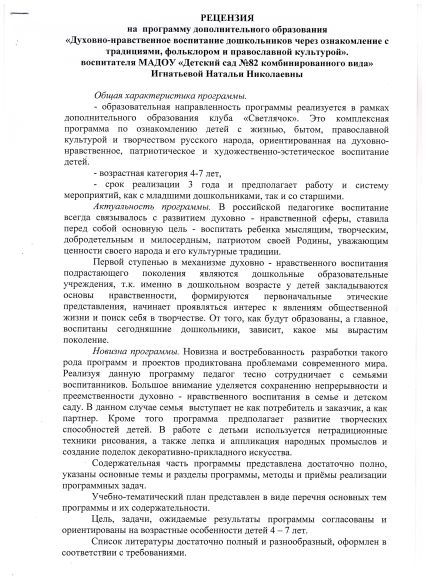 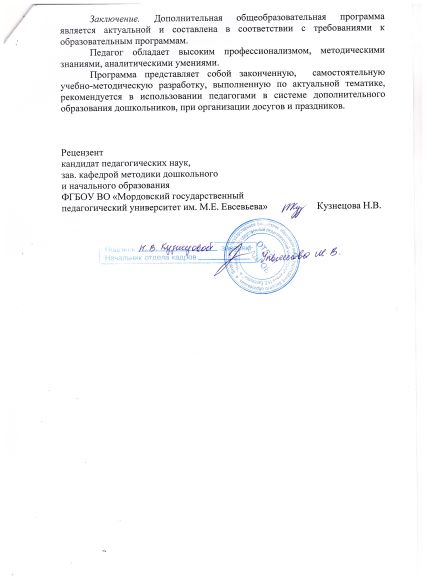 6.Выступления на заседаниях методических советов, научно – практических конференциях, педагогических чтениях, семинарах, секциях, радиопередачах
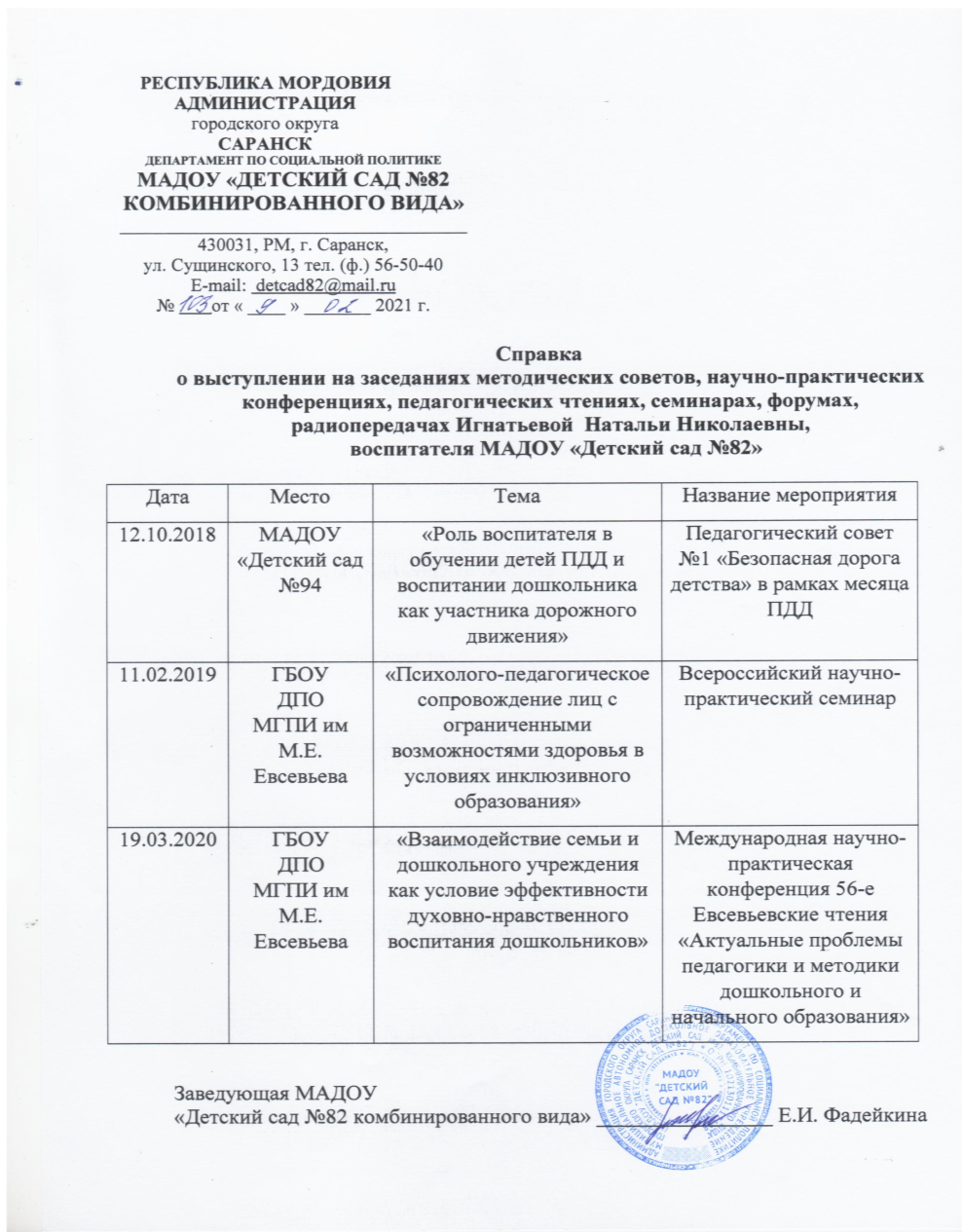 6.Выступления на заседаниях методических советов, научно – практических конференциях, педагогических чтениях, семинарах, секциях, радиопередачах
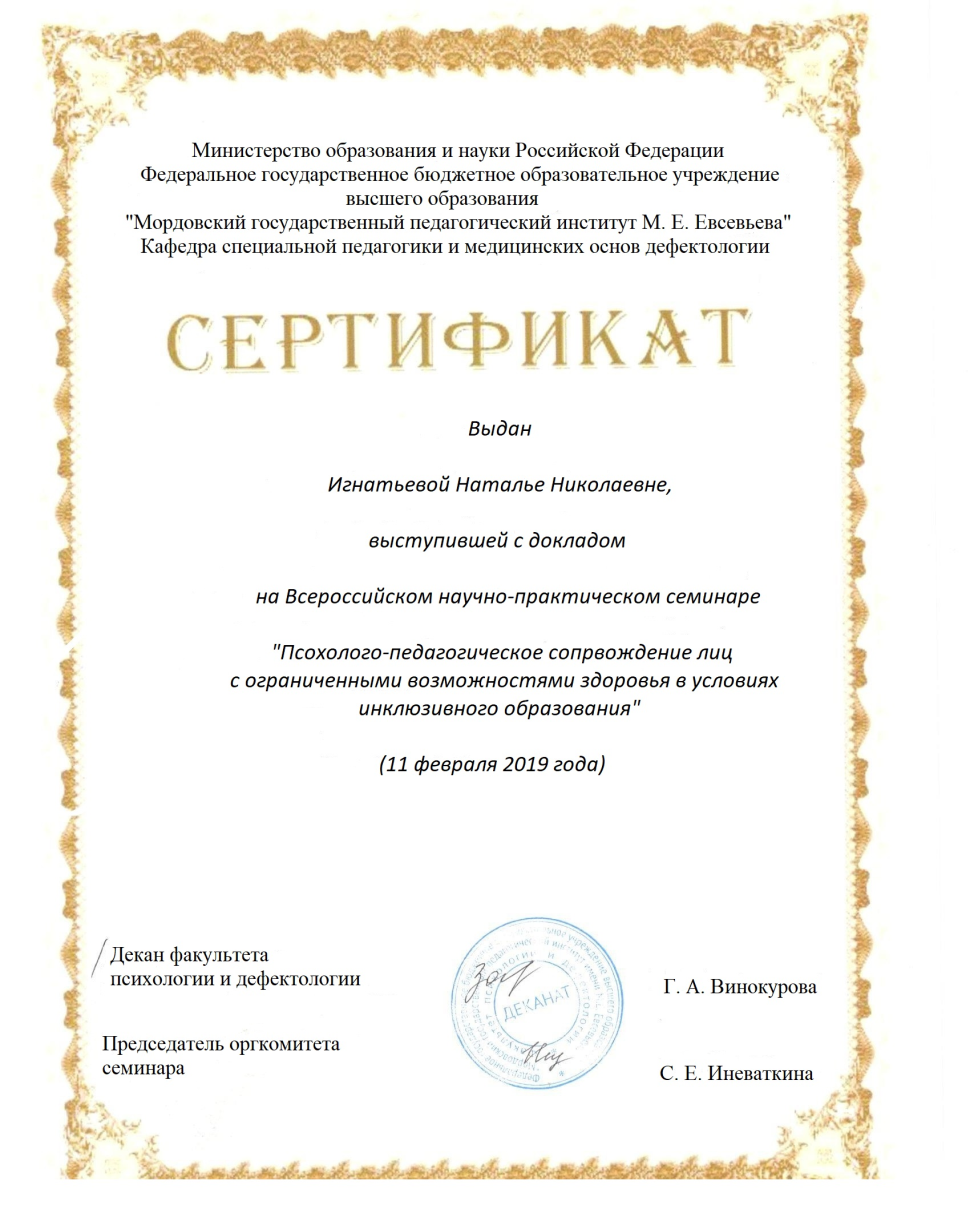 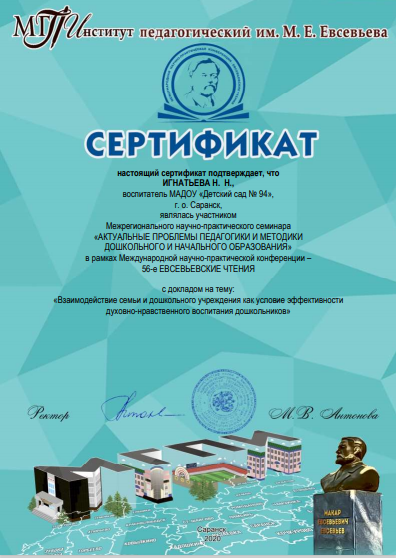 6.Выступления на заседаниях методических советов, научно – практических конференциях, педагогических чтениях, семинарах, секциях, радиопередачах
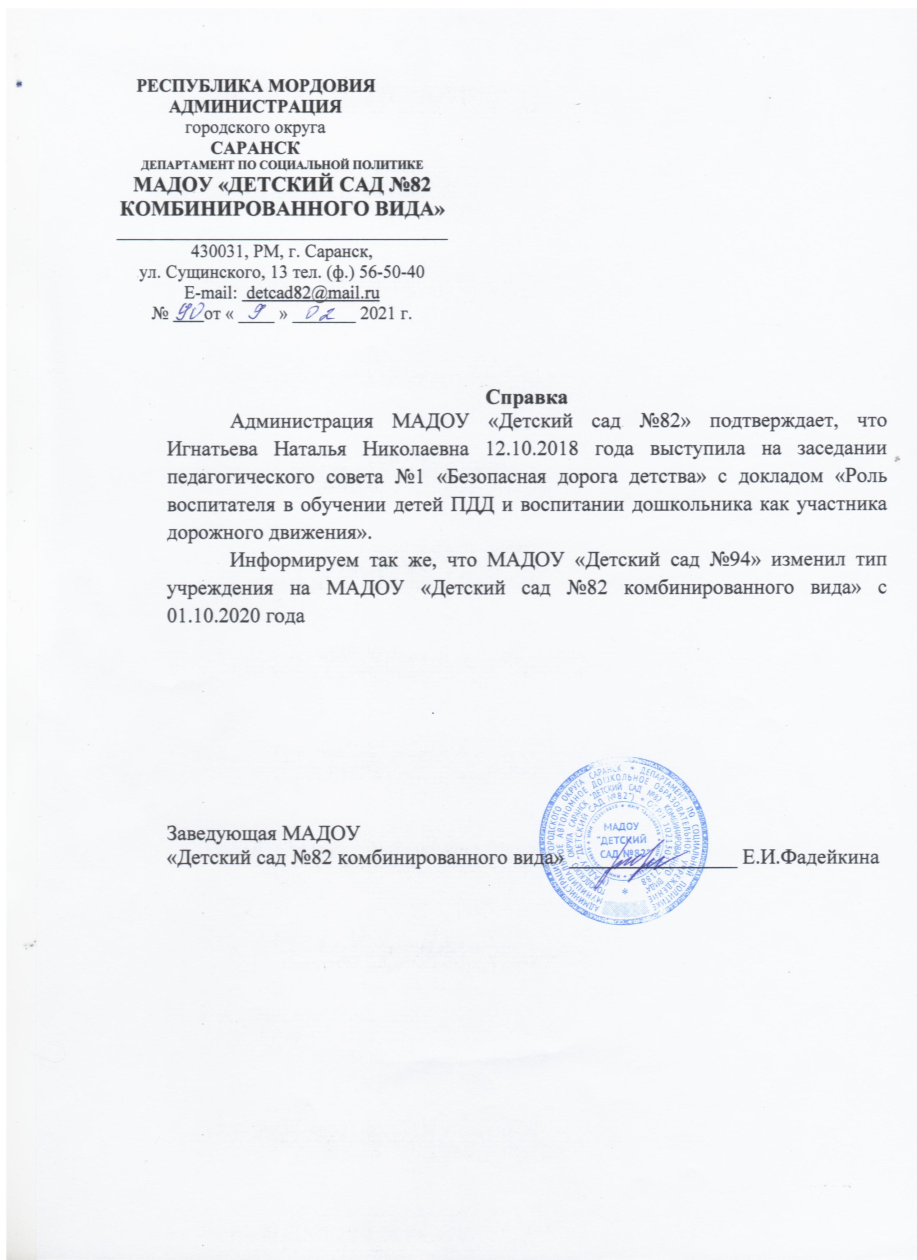 7.Проведение  открытых занятий, мастер – классов, мероприятий.
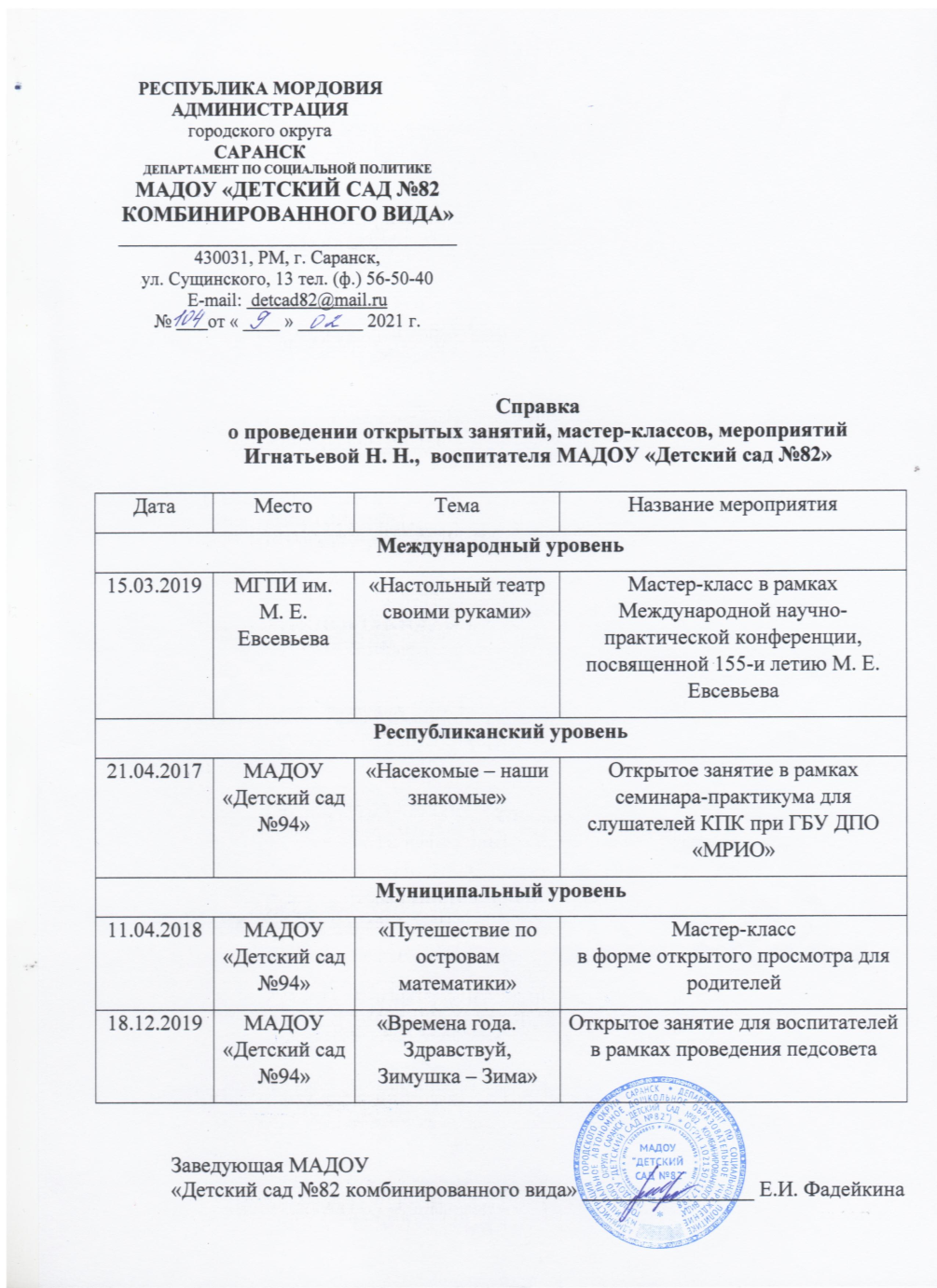 7.Проведение  открытых занятий, мастер – классов, мероприятий.
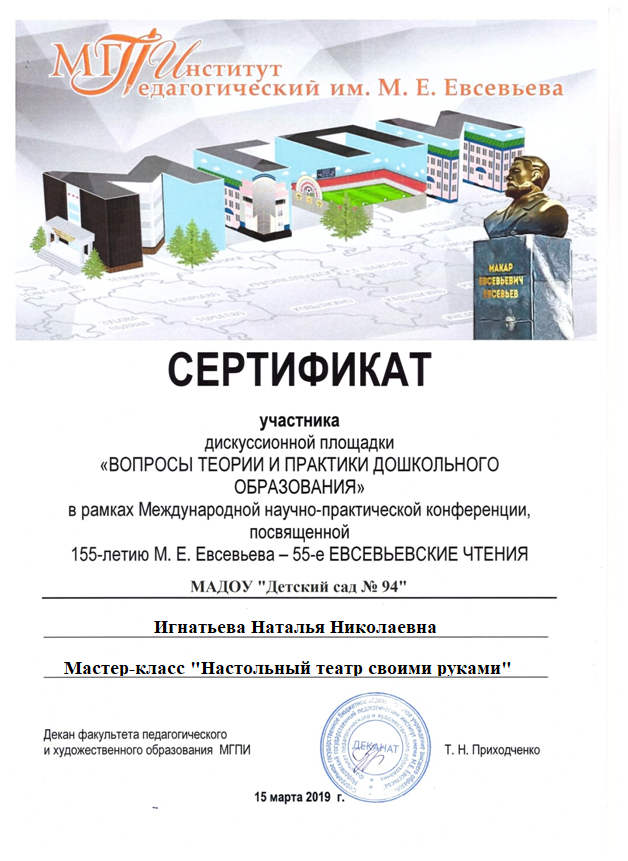 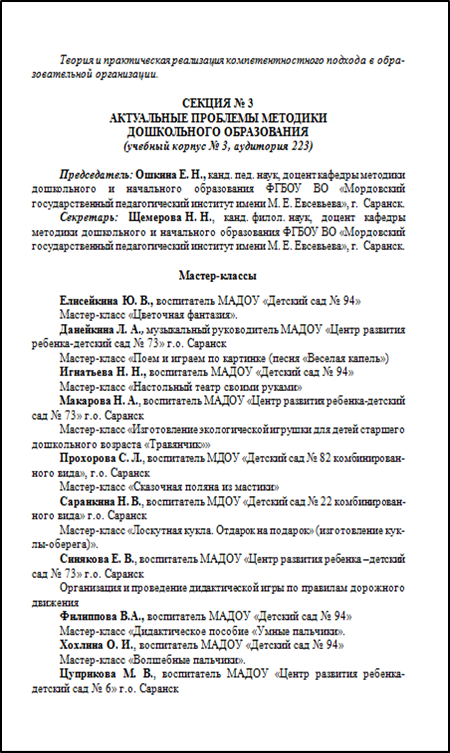 7.Проведение  открытых занятий, мастер – классов, мероприятий.
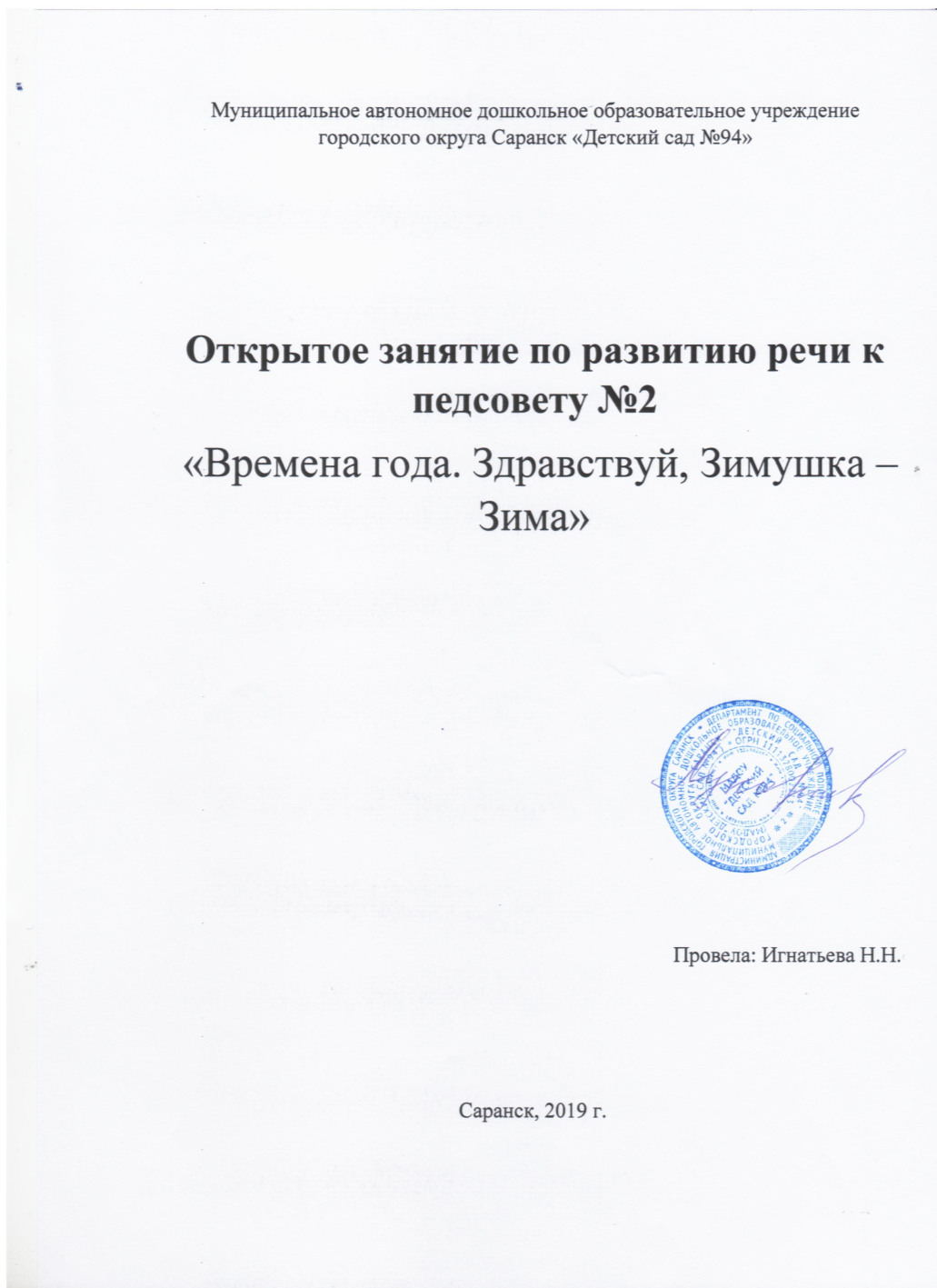 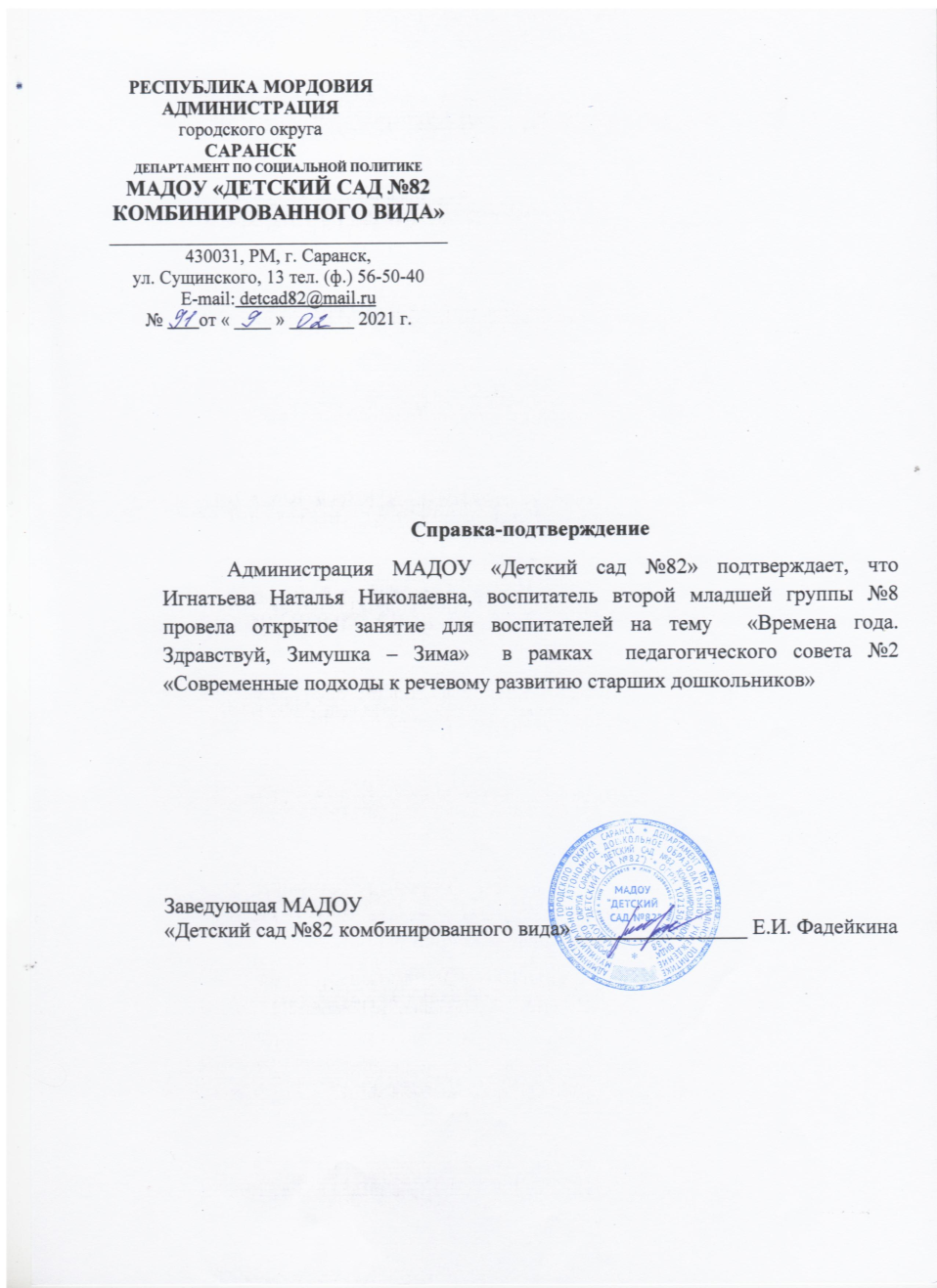 7.Проведение  открытых занятий, мастер – классов, мероприятий.
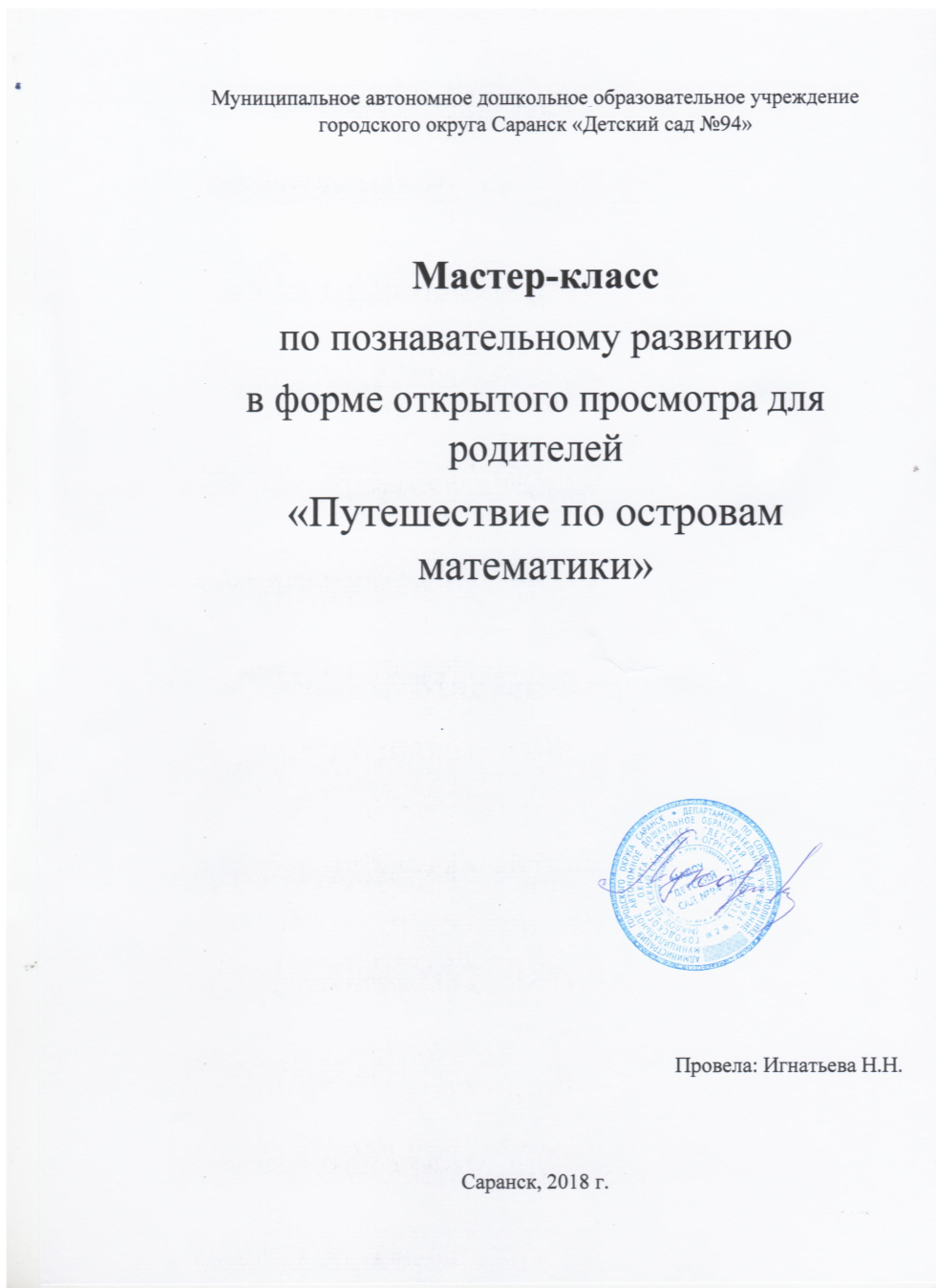 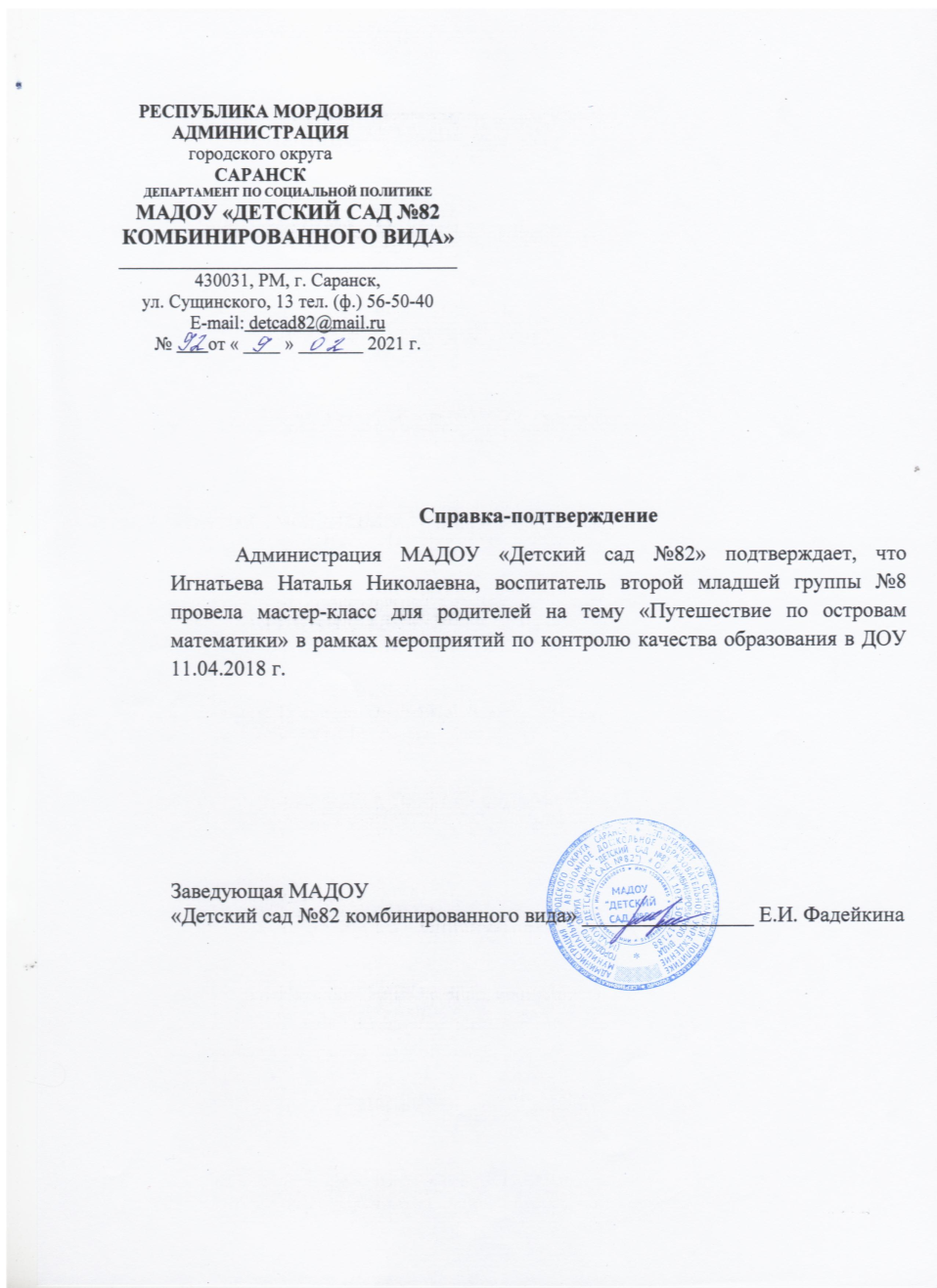 7.Проведение  открытых занятий, мастер – классов, мероприятий.
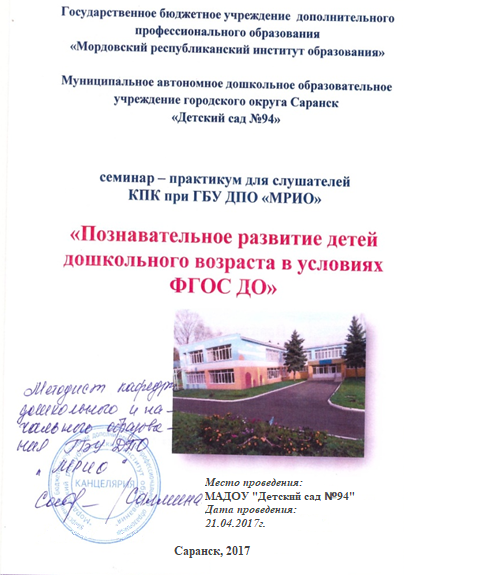 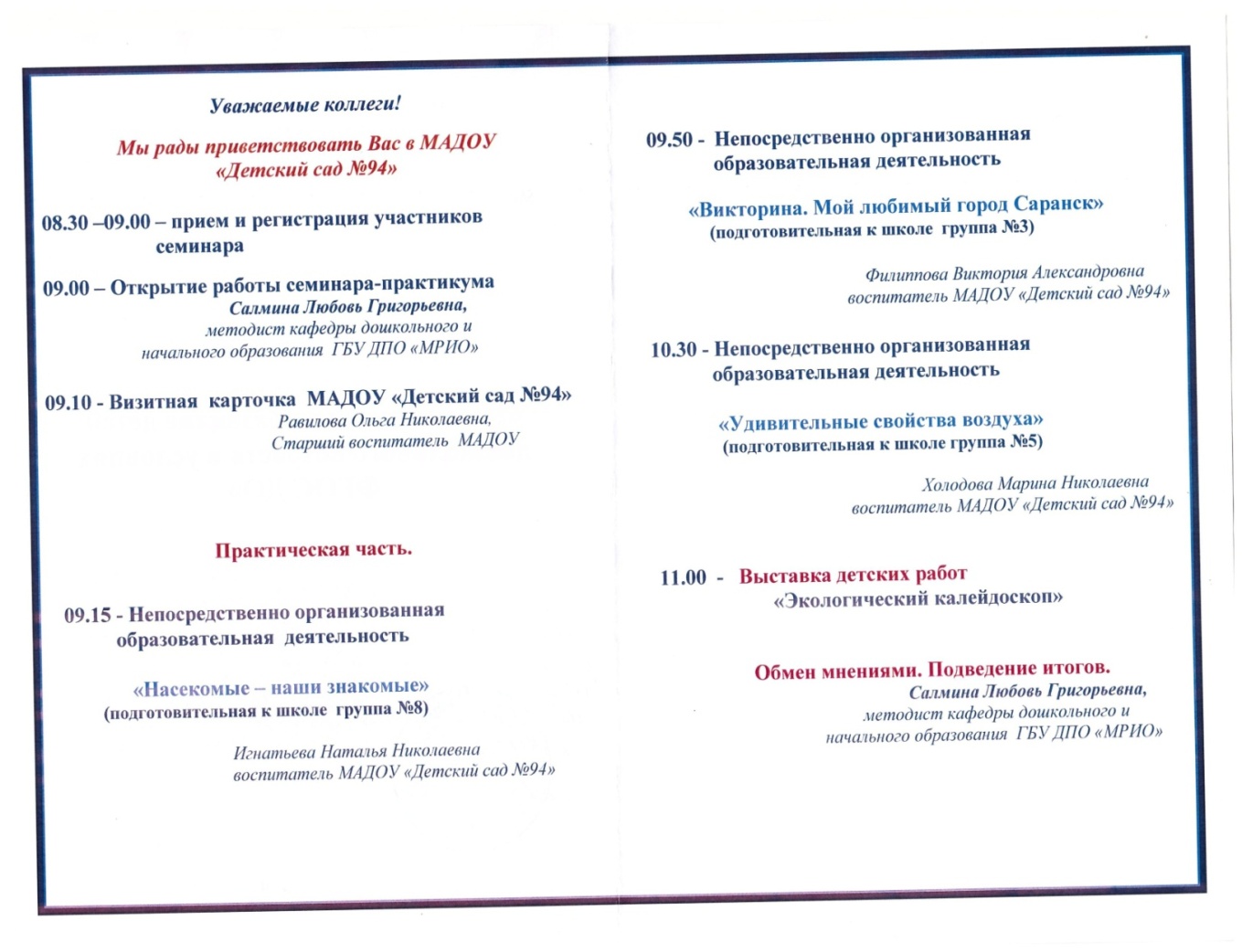 8. Экспертная деятельность
не имею
9.Общественно педагогическая активность: участие в комиссиях, педагогических сообществах, в жюри, в конкурсах
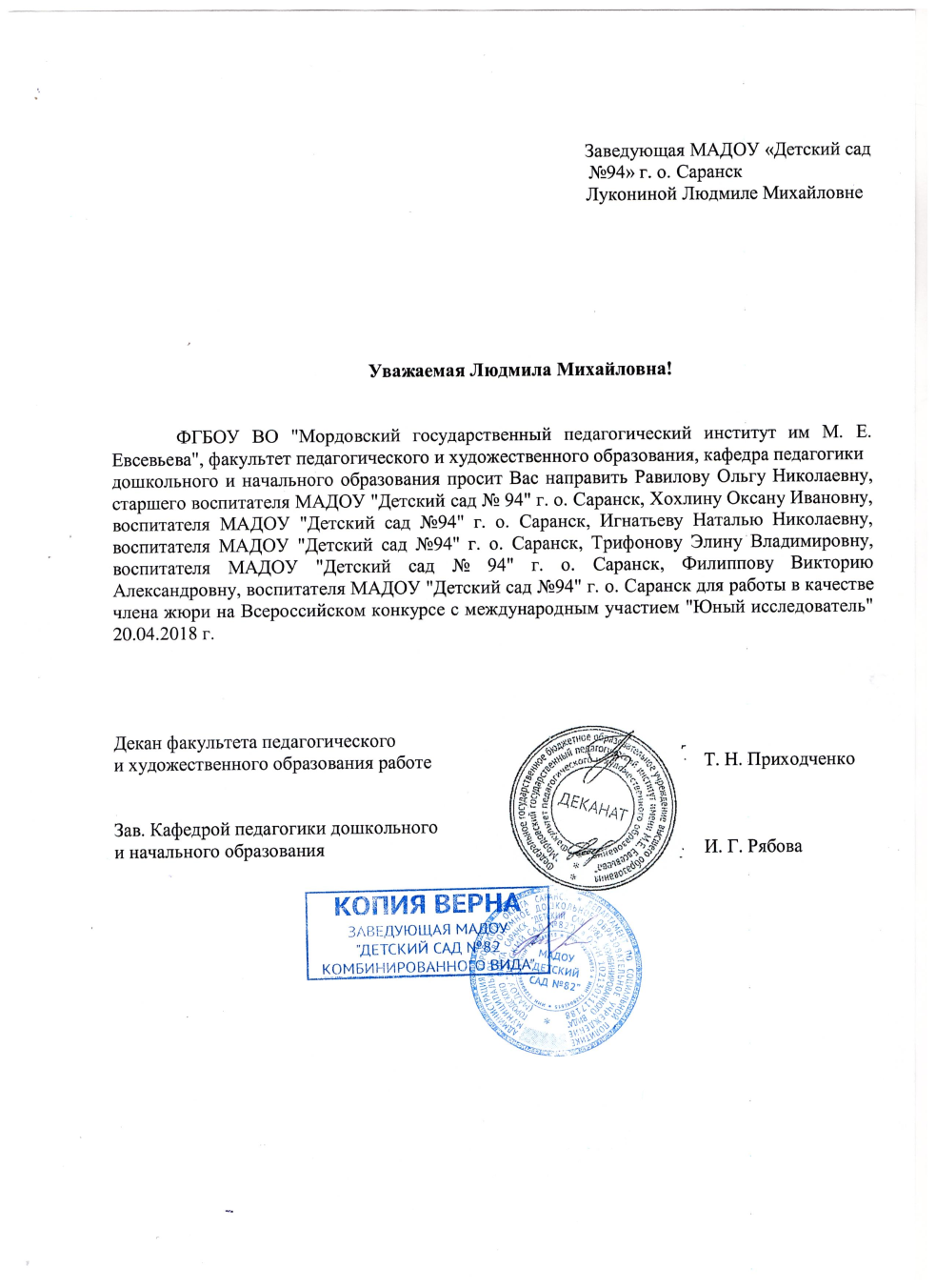 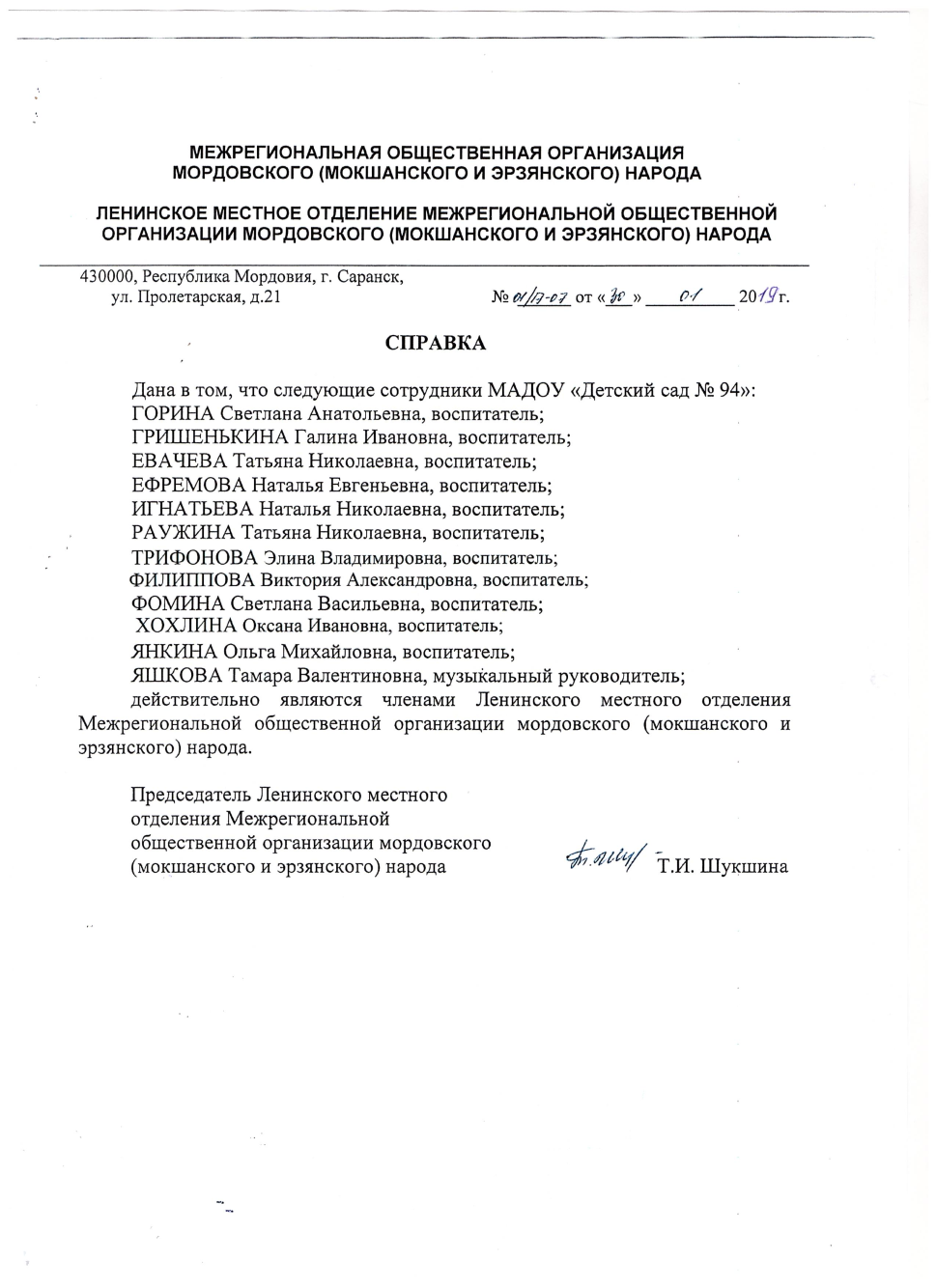 9.Общественно педагогическая активность: участие в комиссиях, педагогических сообществах, в жюри, в конкурсах
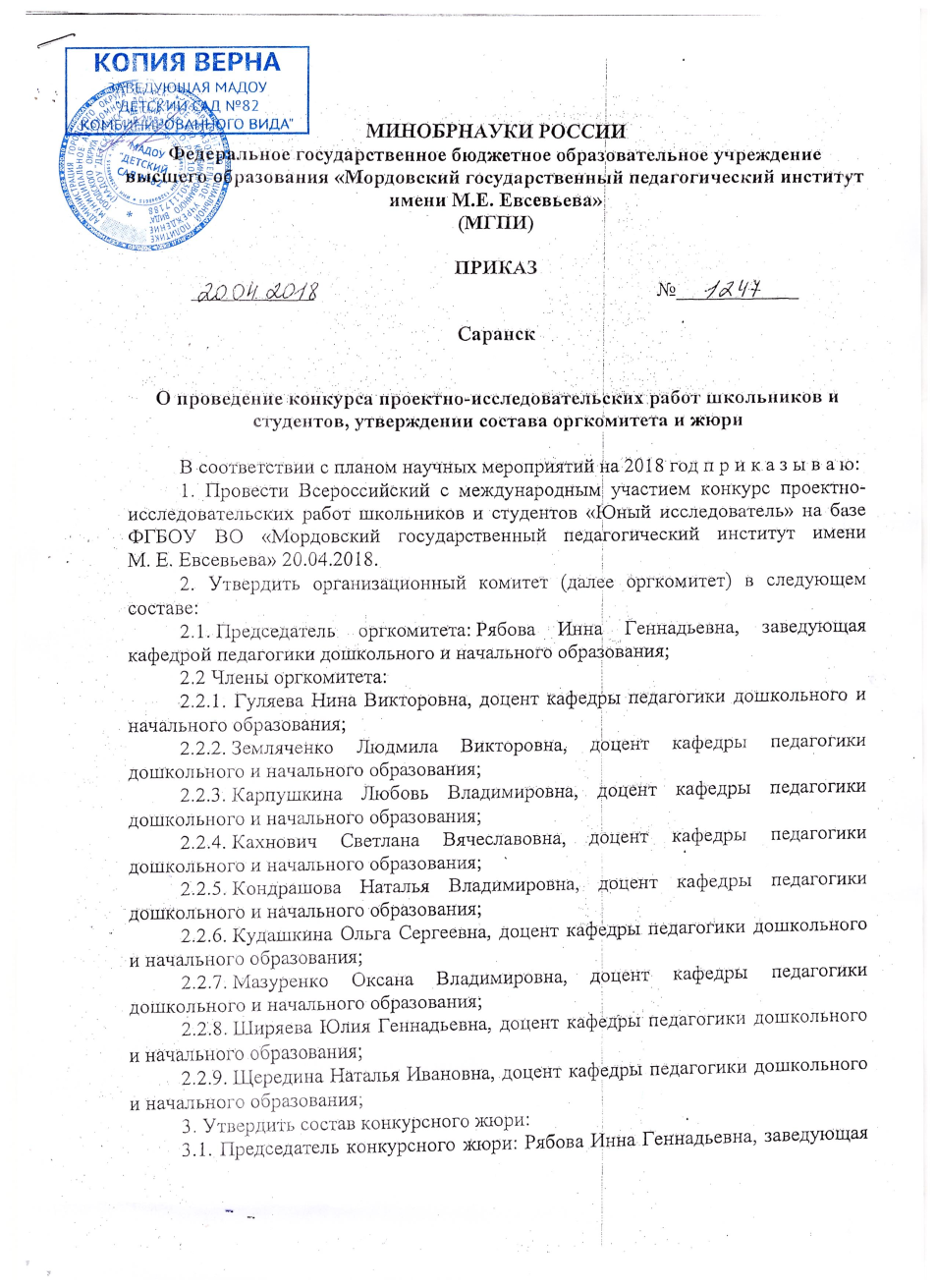 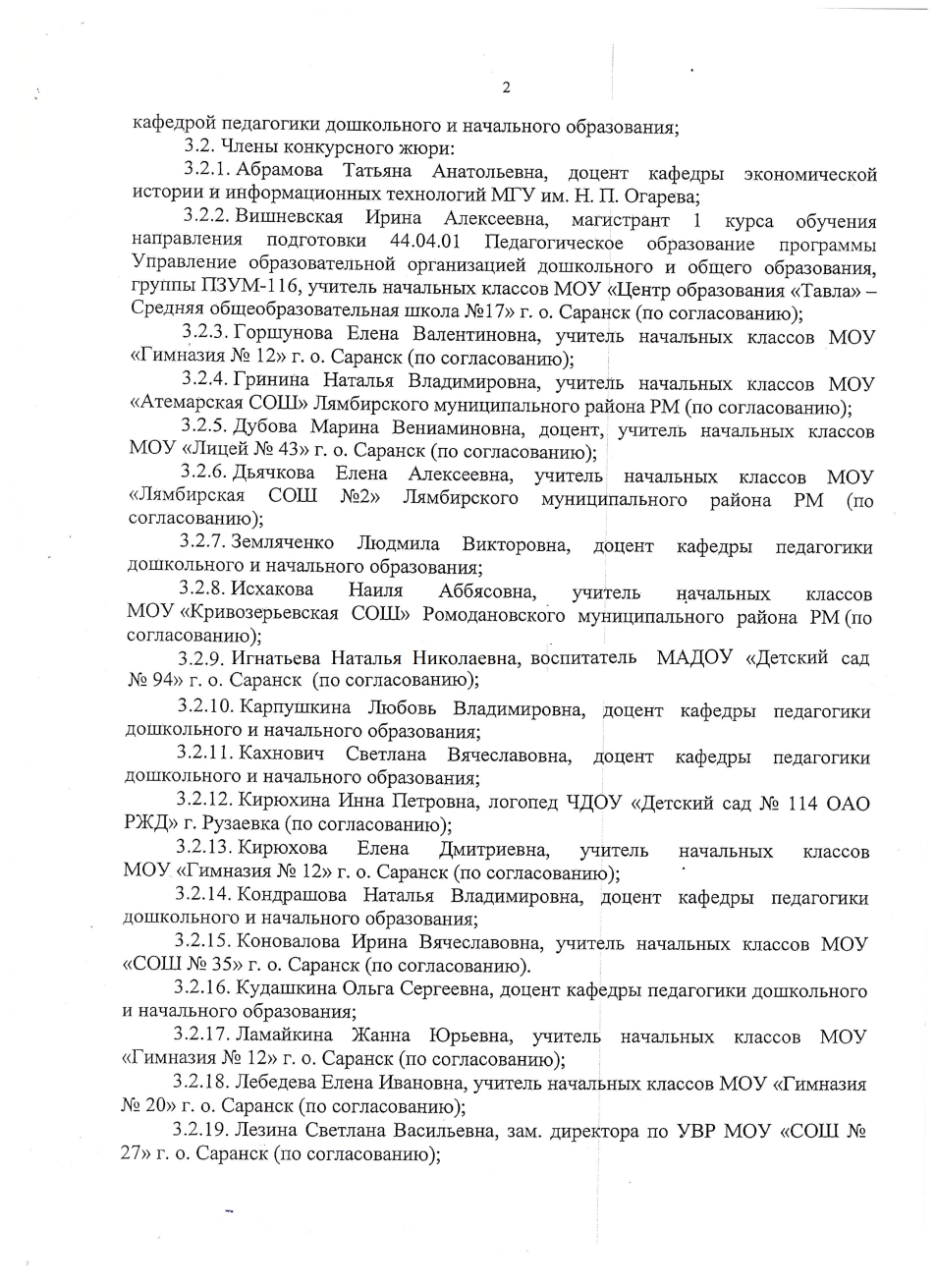 10. Позитивные результаты работы с воспитанниками
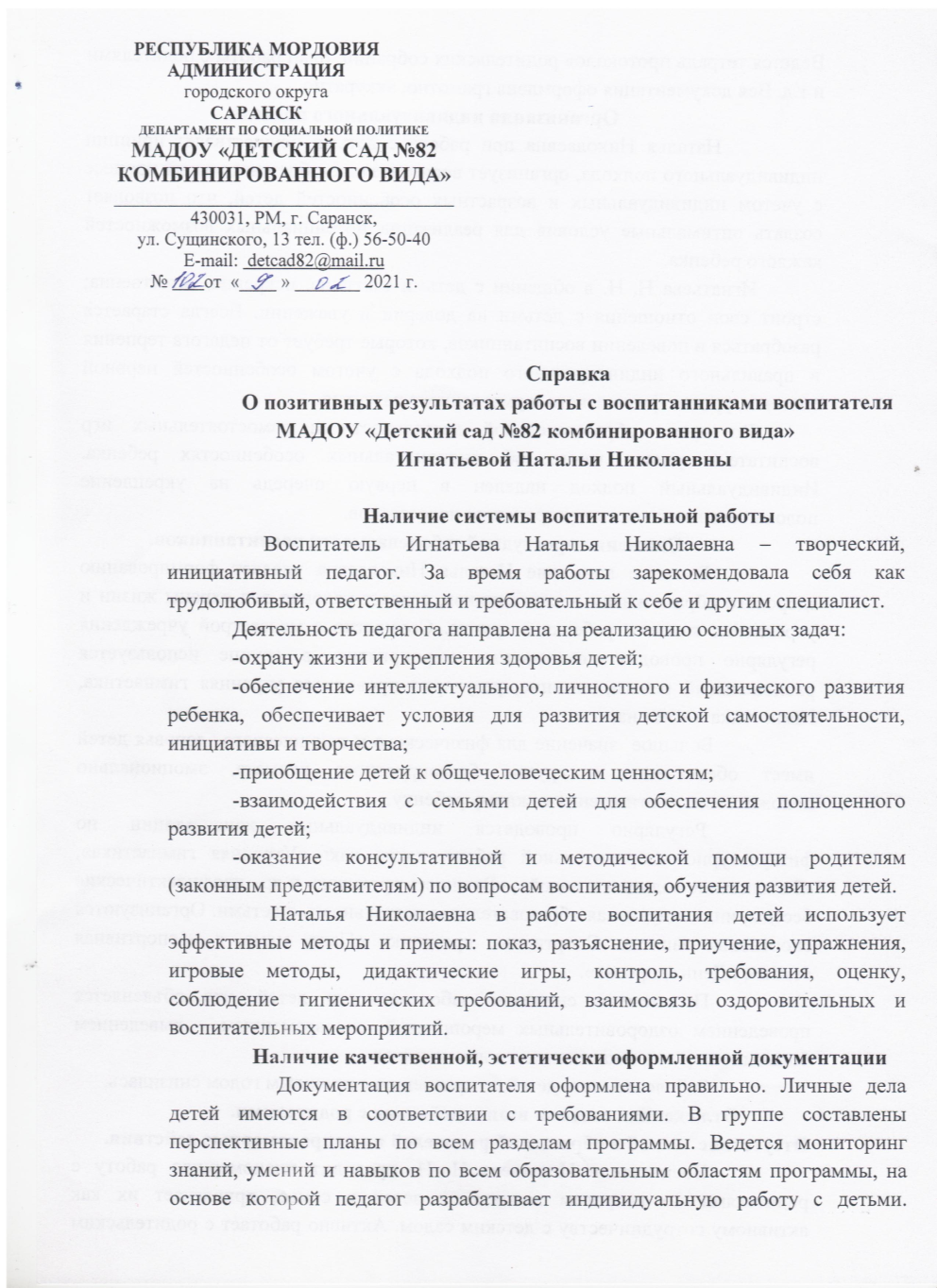 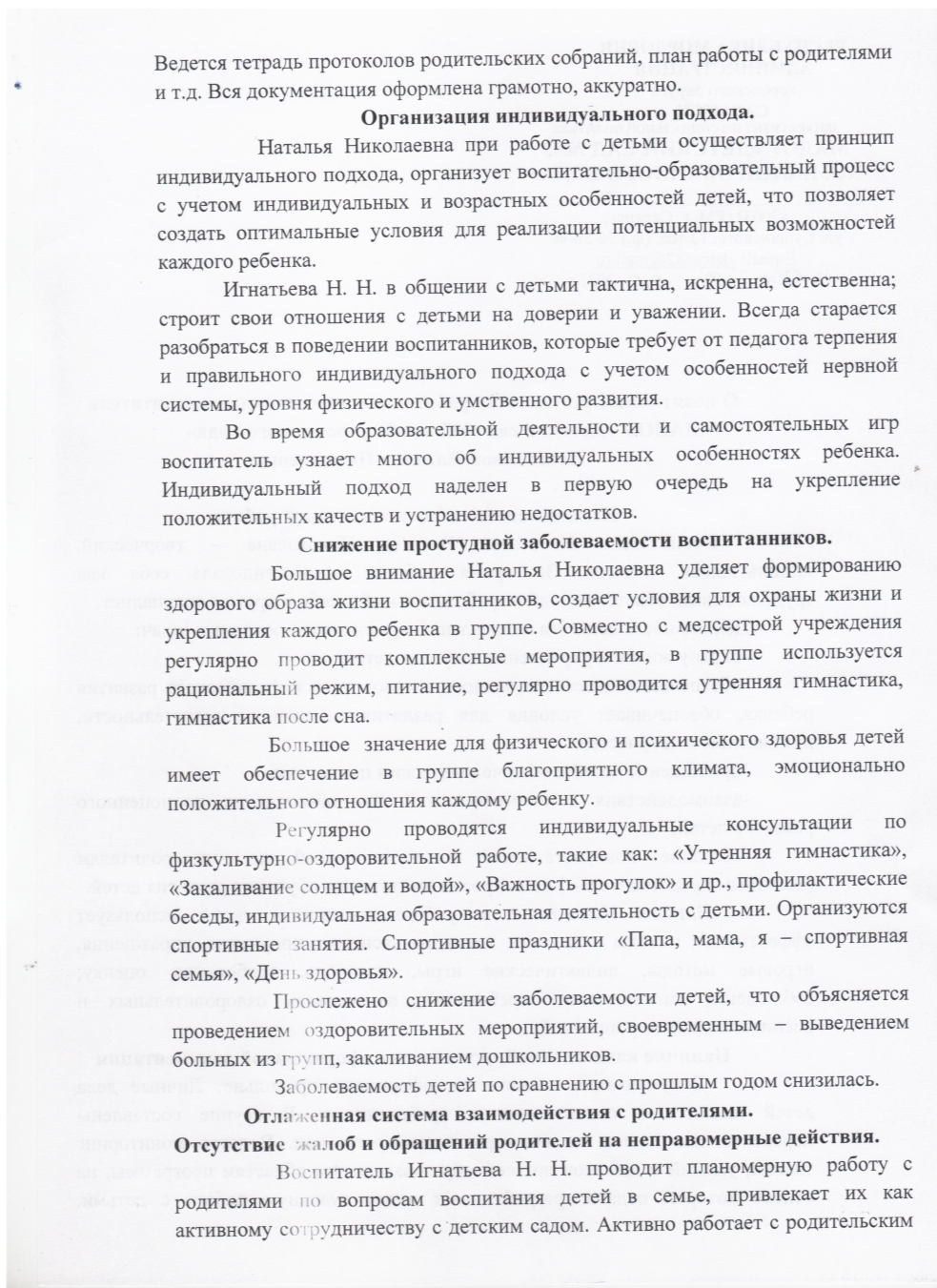 10. Позитивные результаты работы с воспитанниками
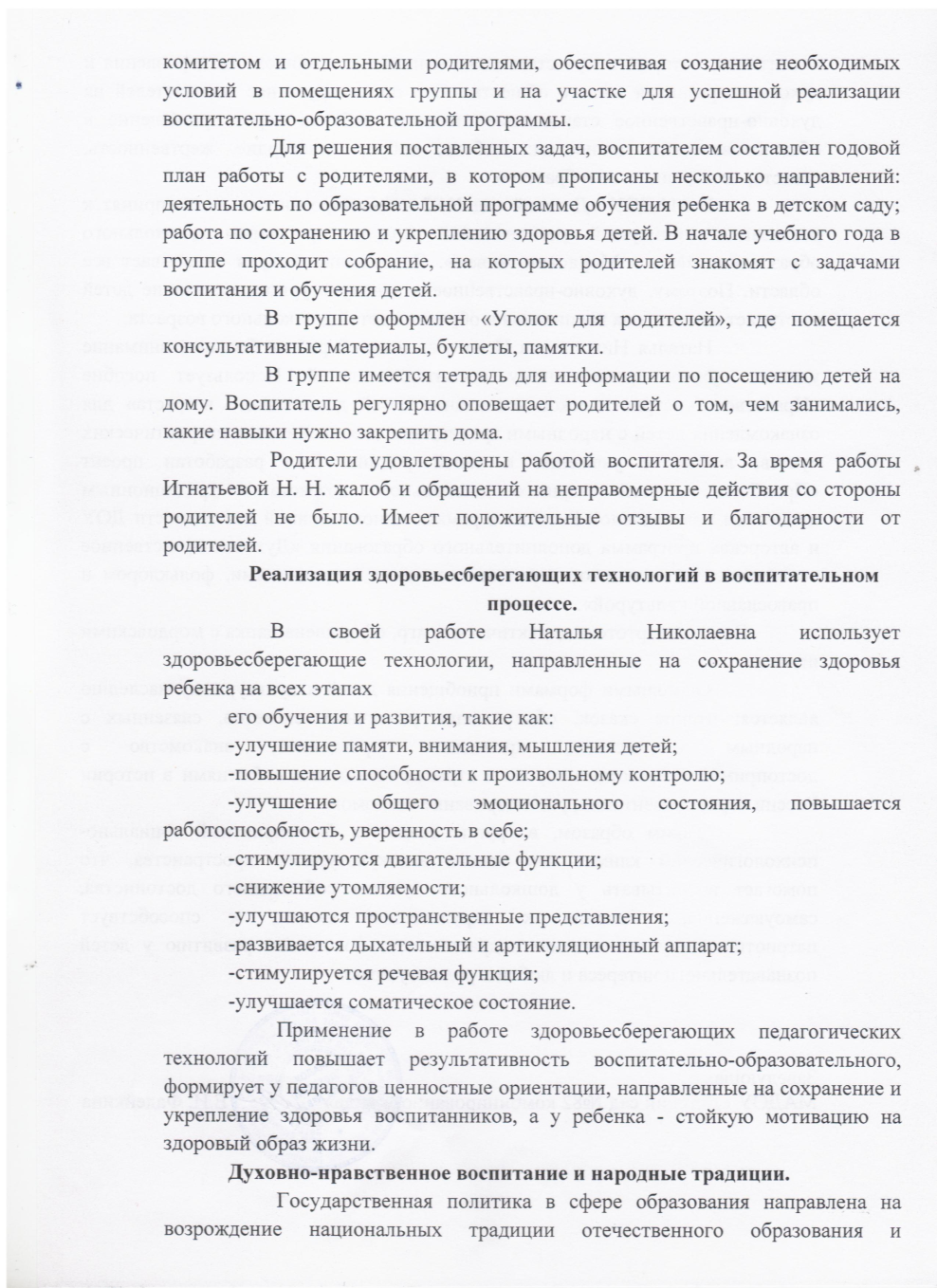 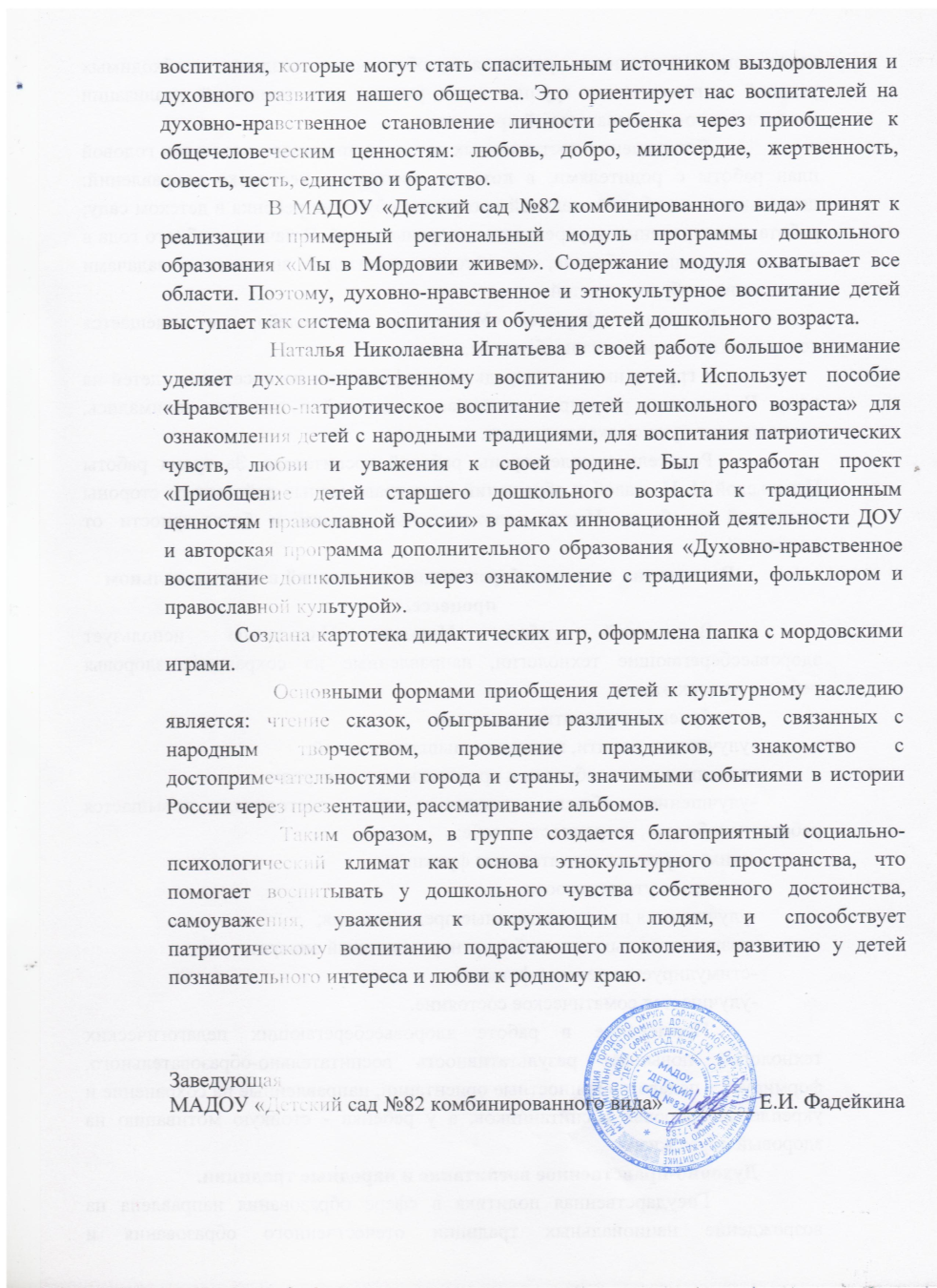 11. Качество взаимодействия с родителями
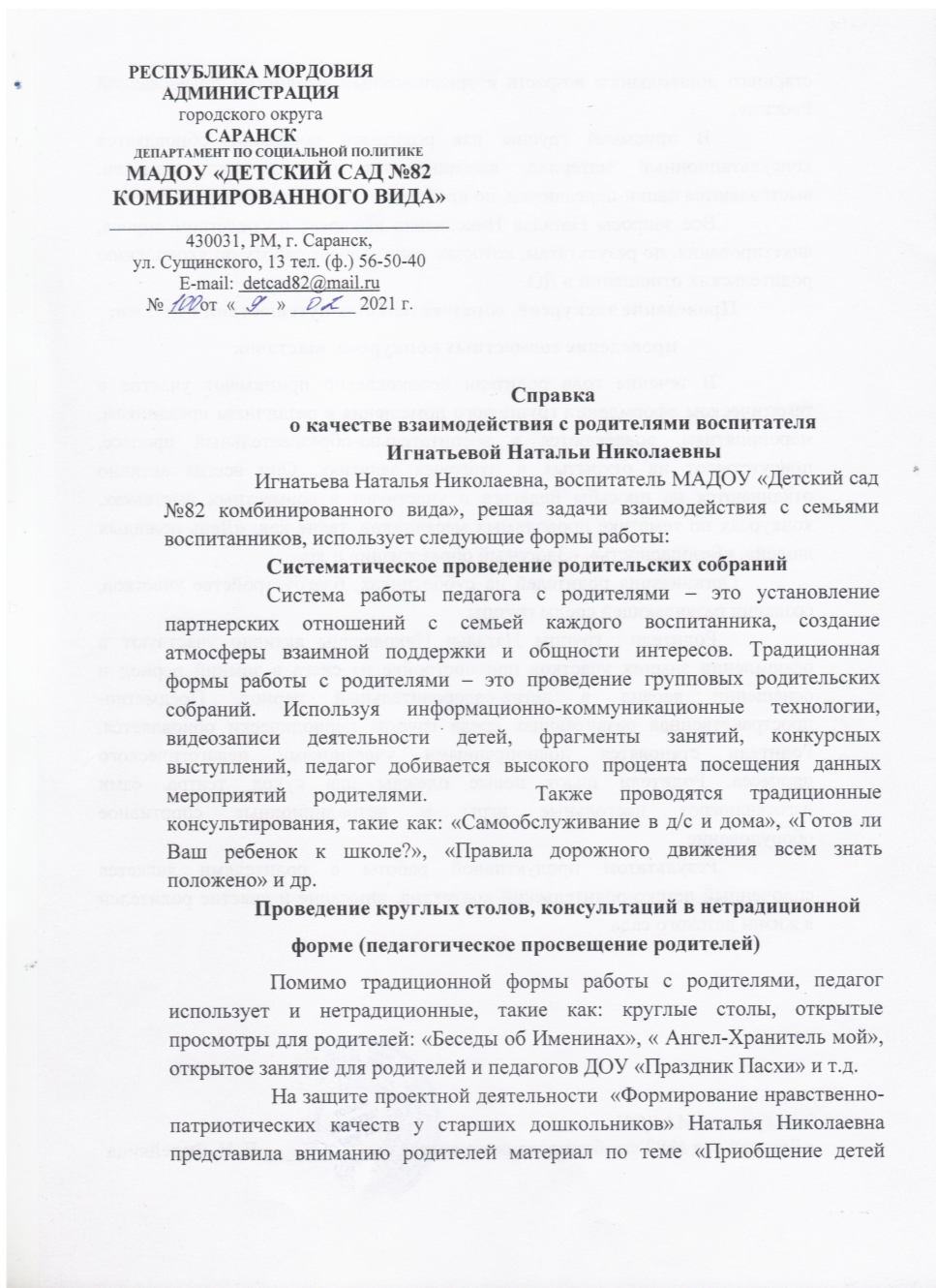 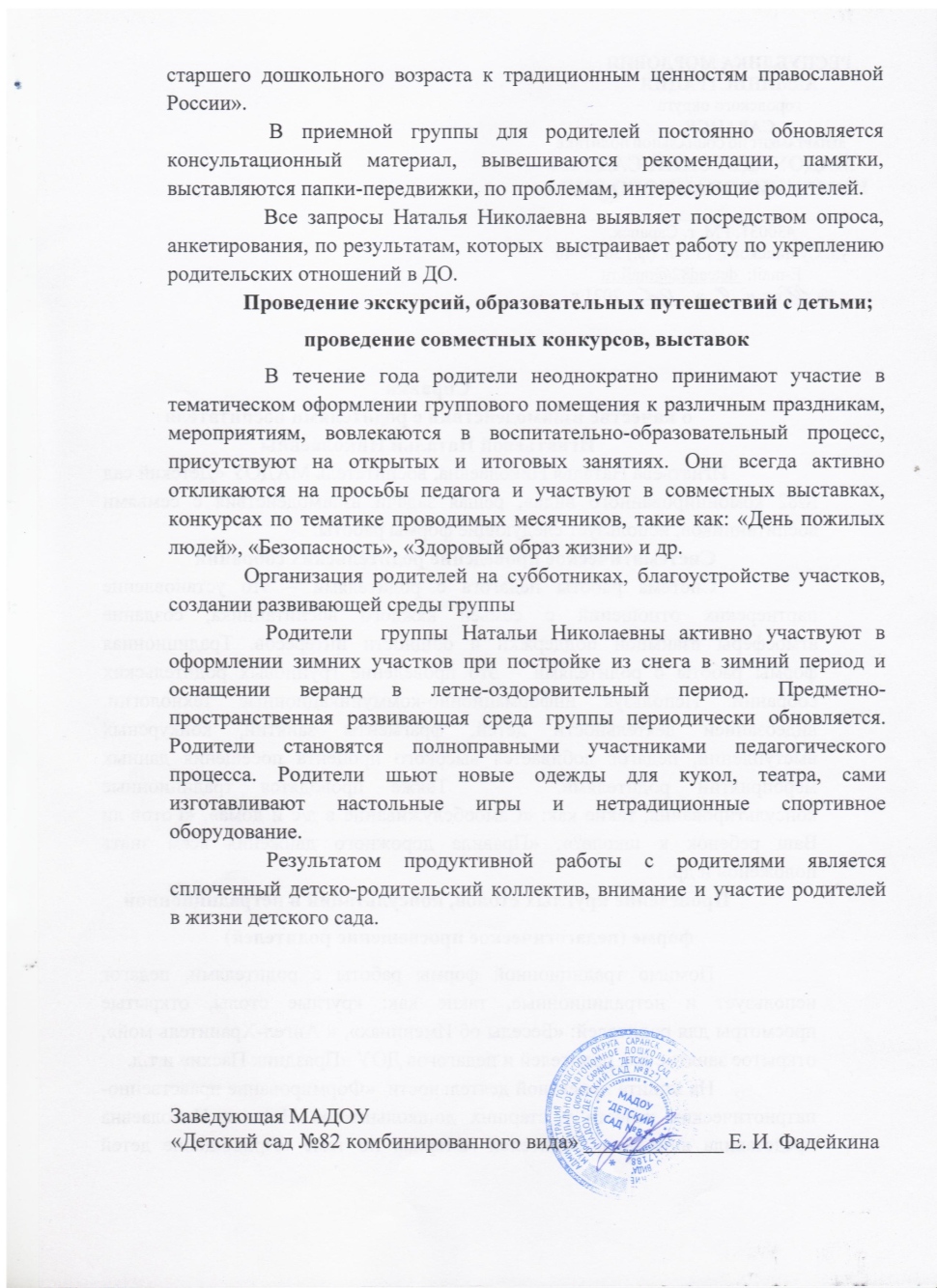 11. Качество взаимодействия с родителями
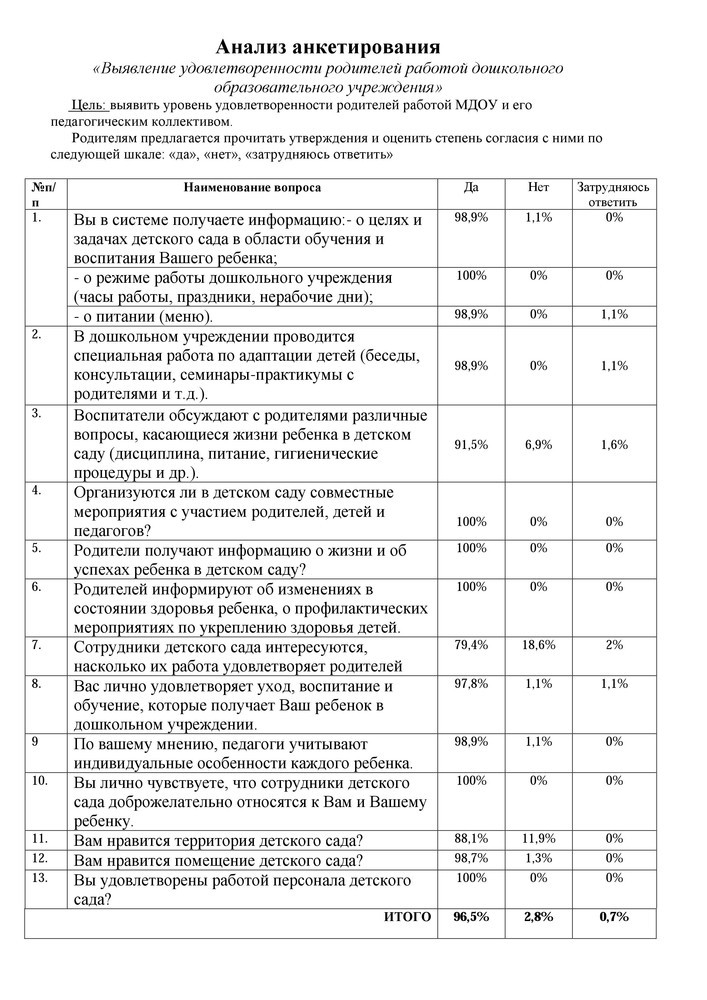 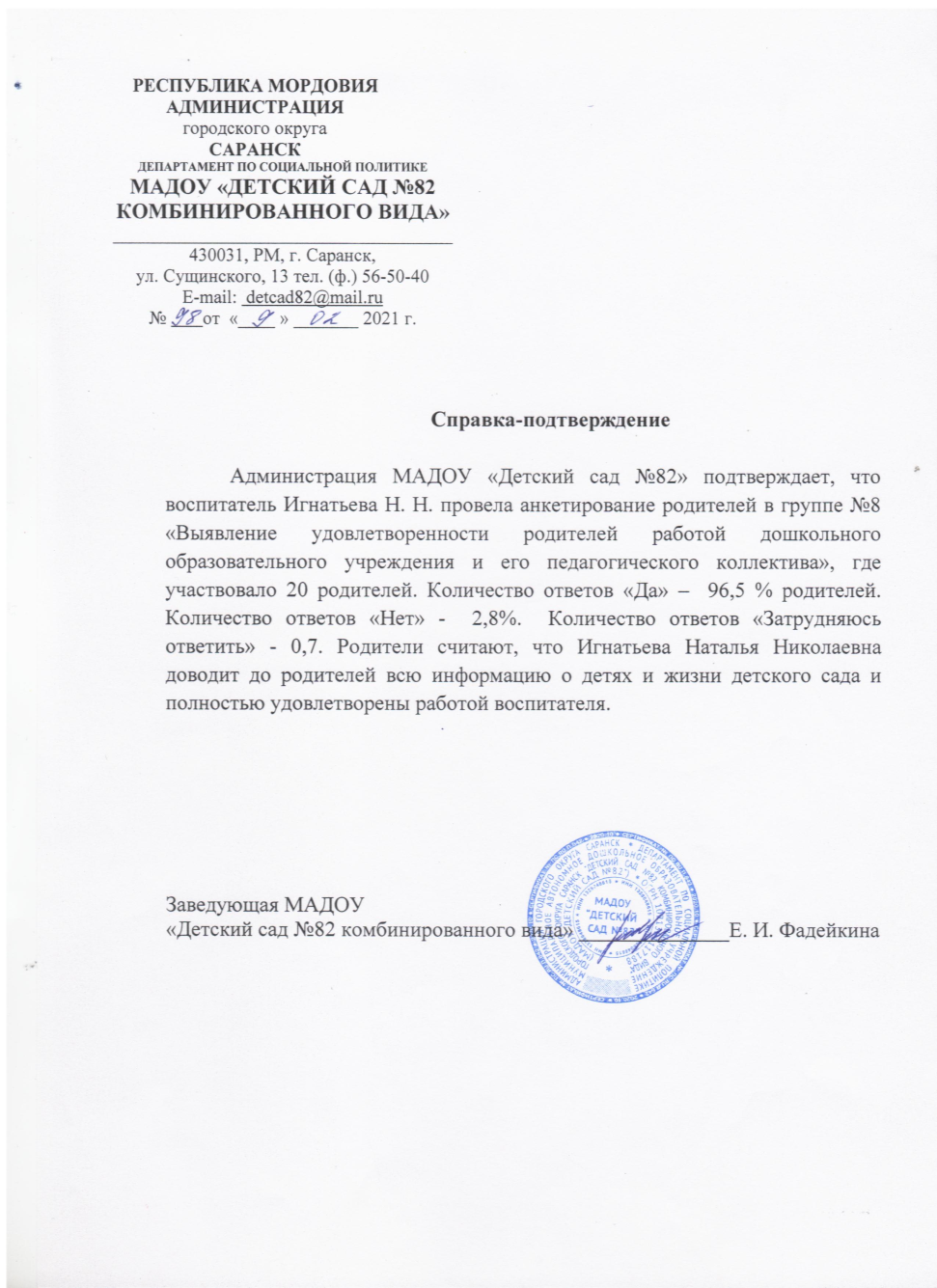 12. Работа с детьми из социально-неблагополучных семейТаких семей нет
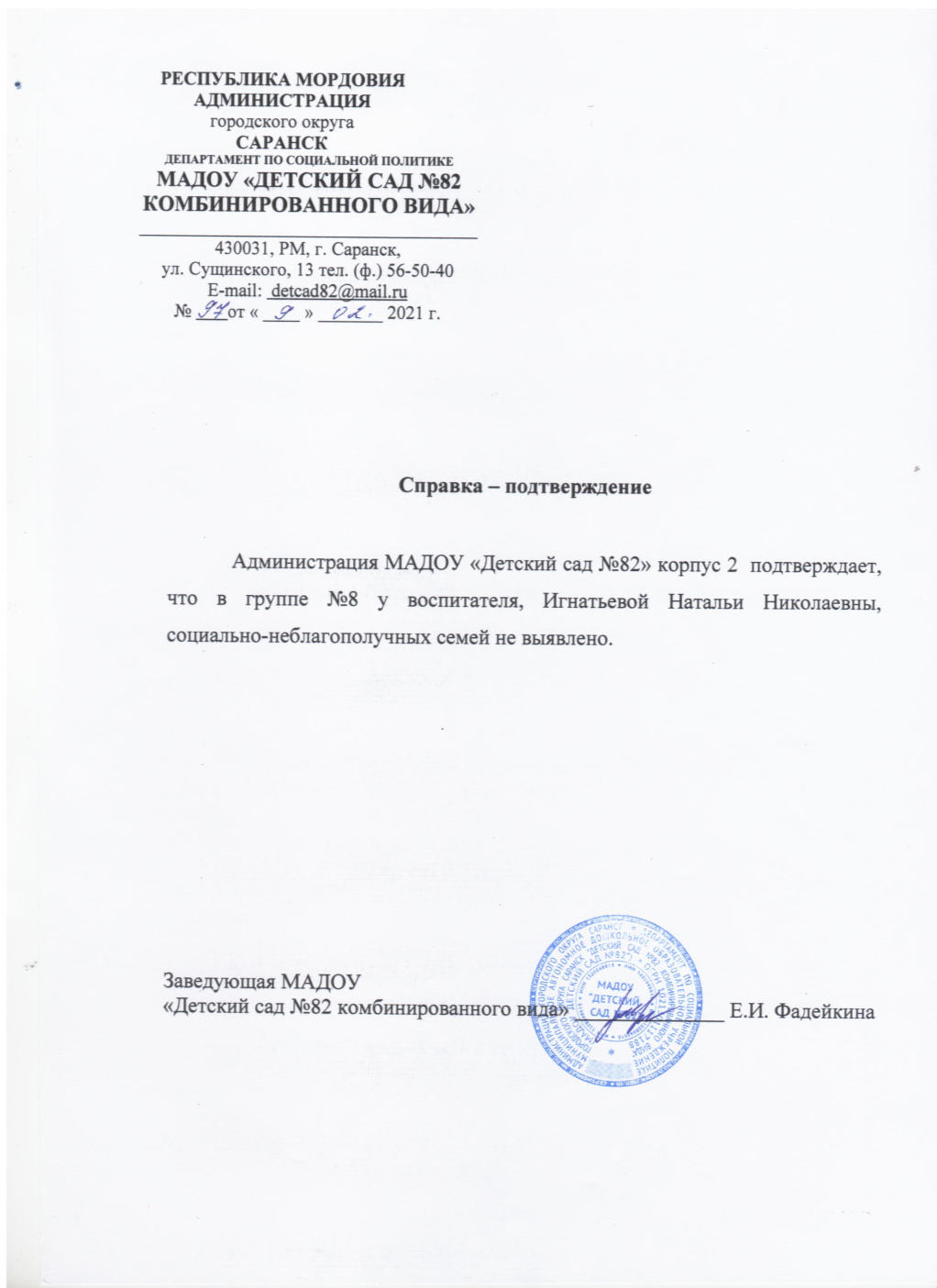 13. Участие педагога в профессиональных конкурсах
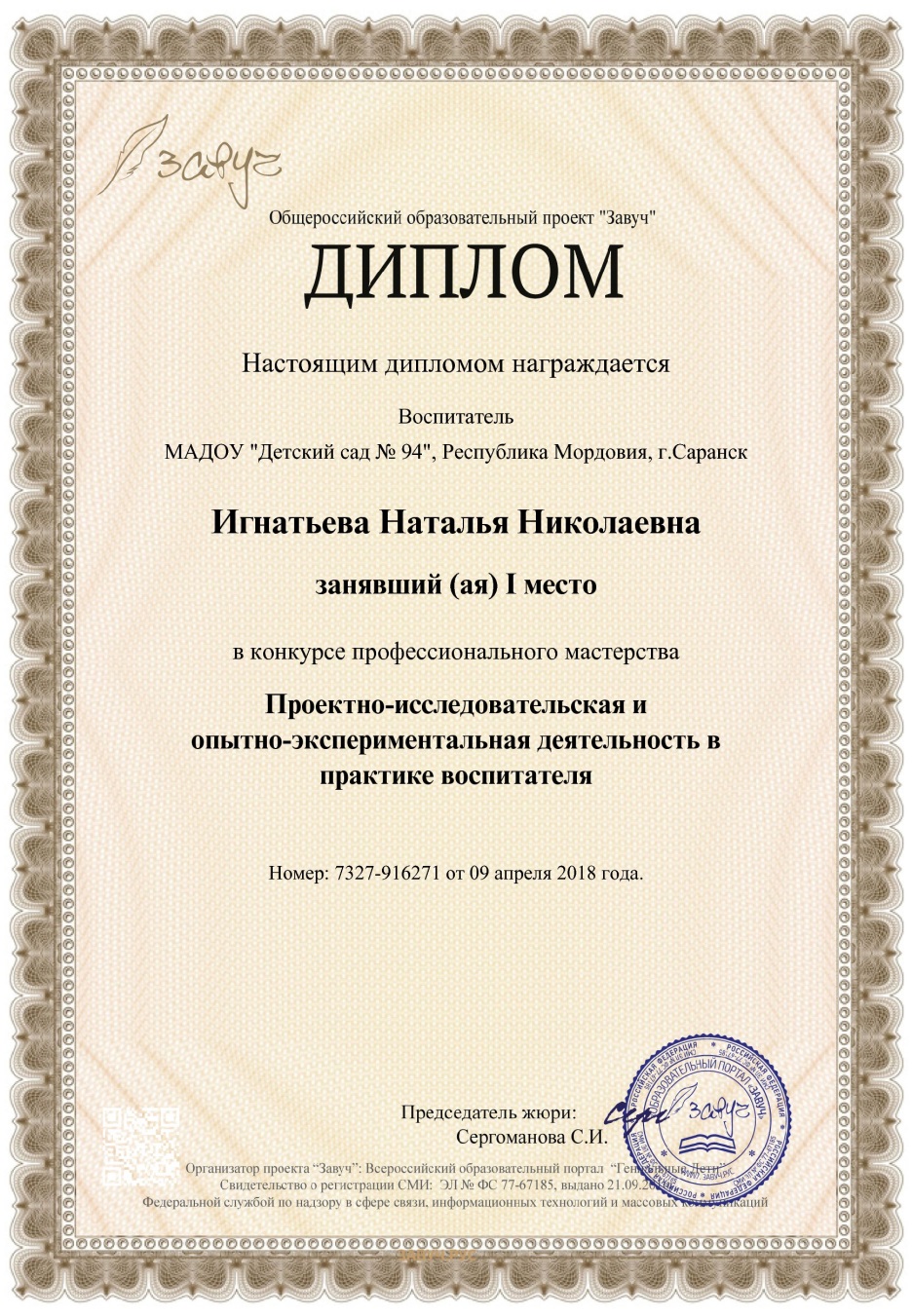 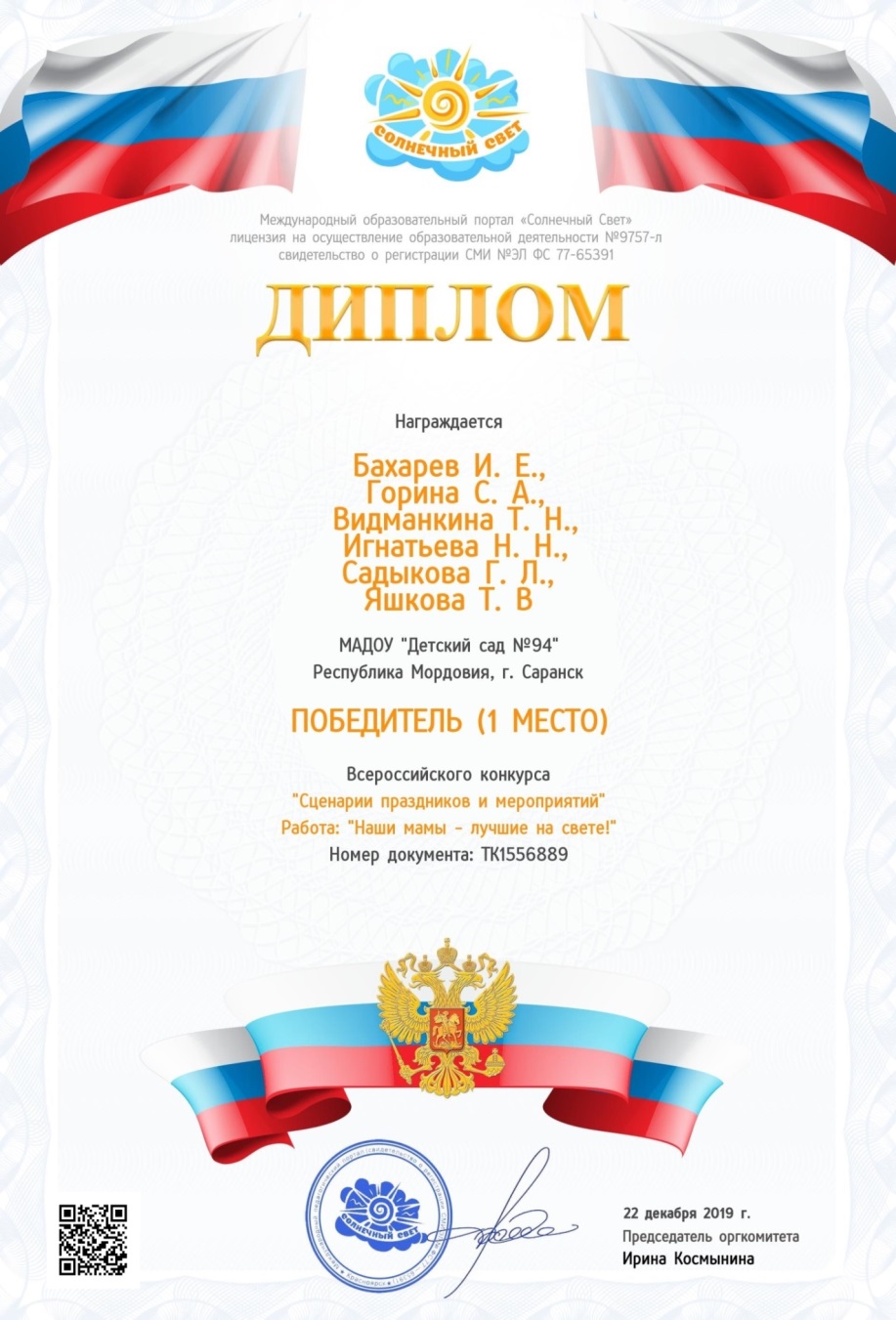 13. Участие педагога в профессиональных конкурсах
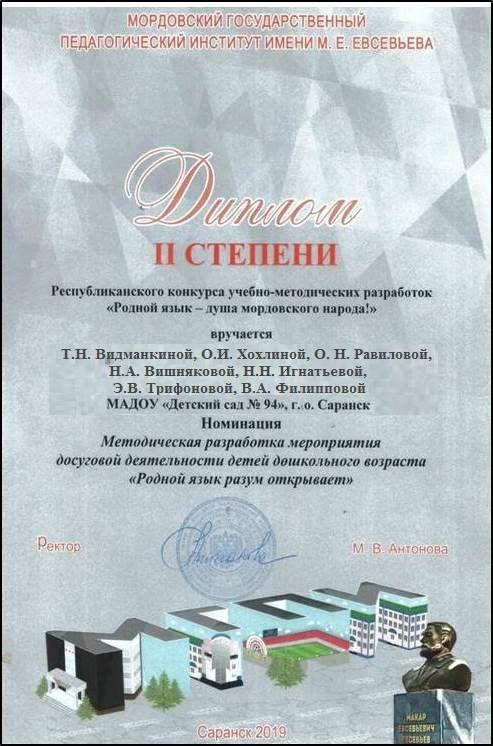 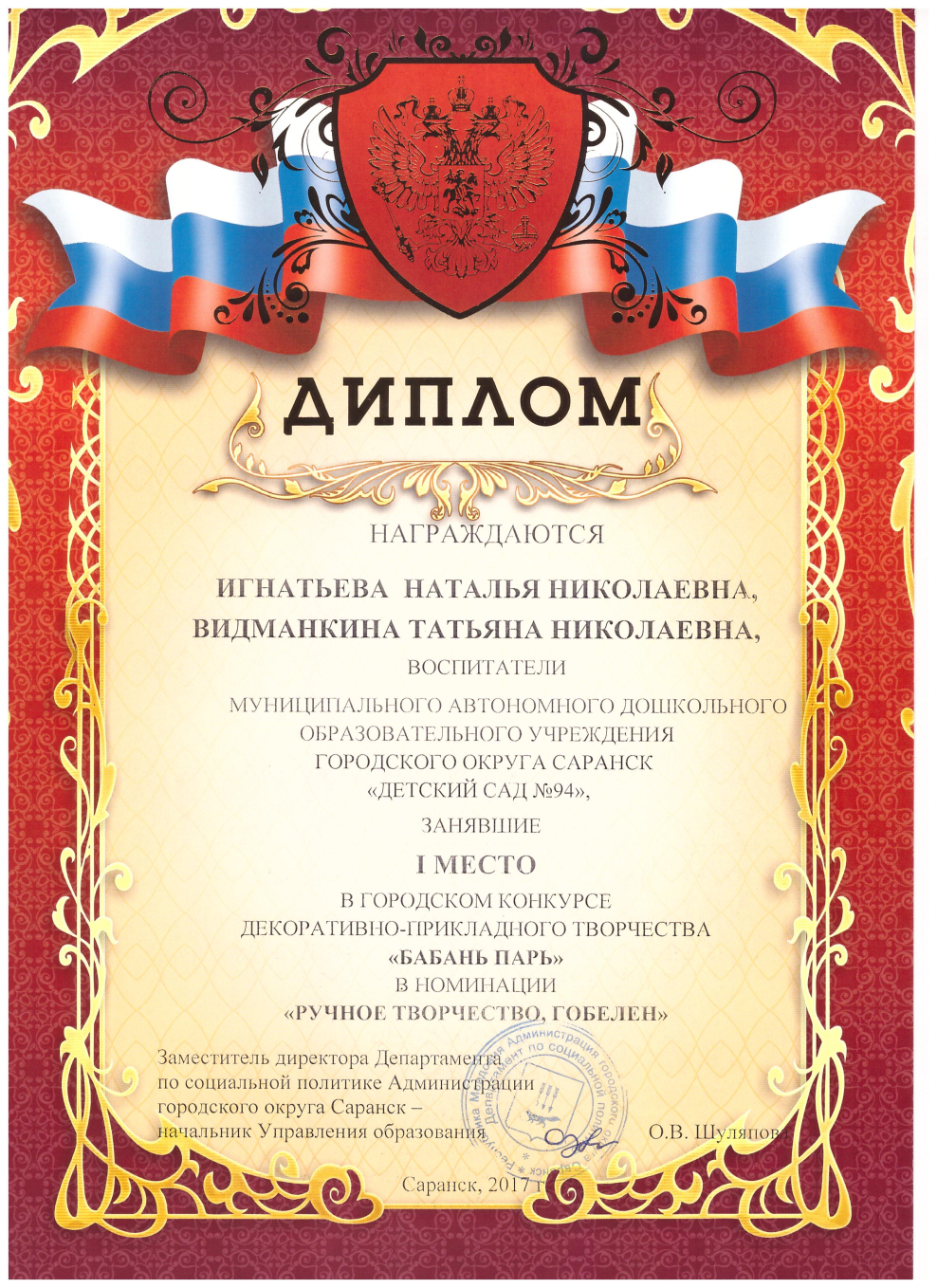 14. Награды и поощрения
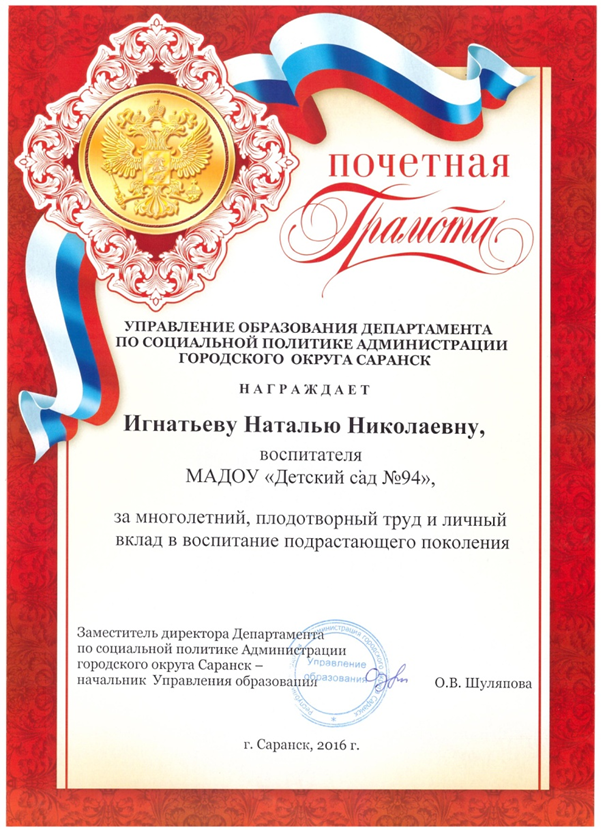 14. Награды и поощрения
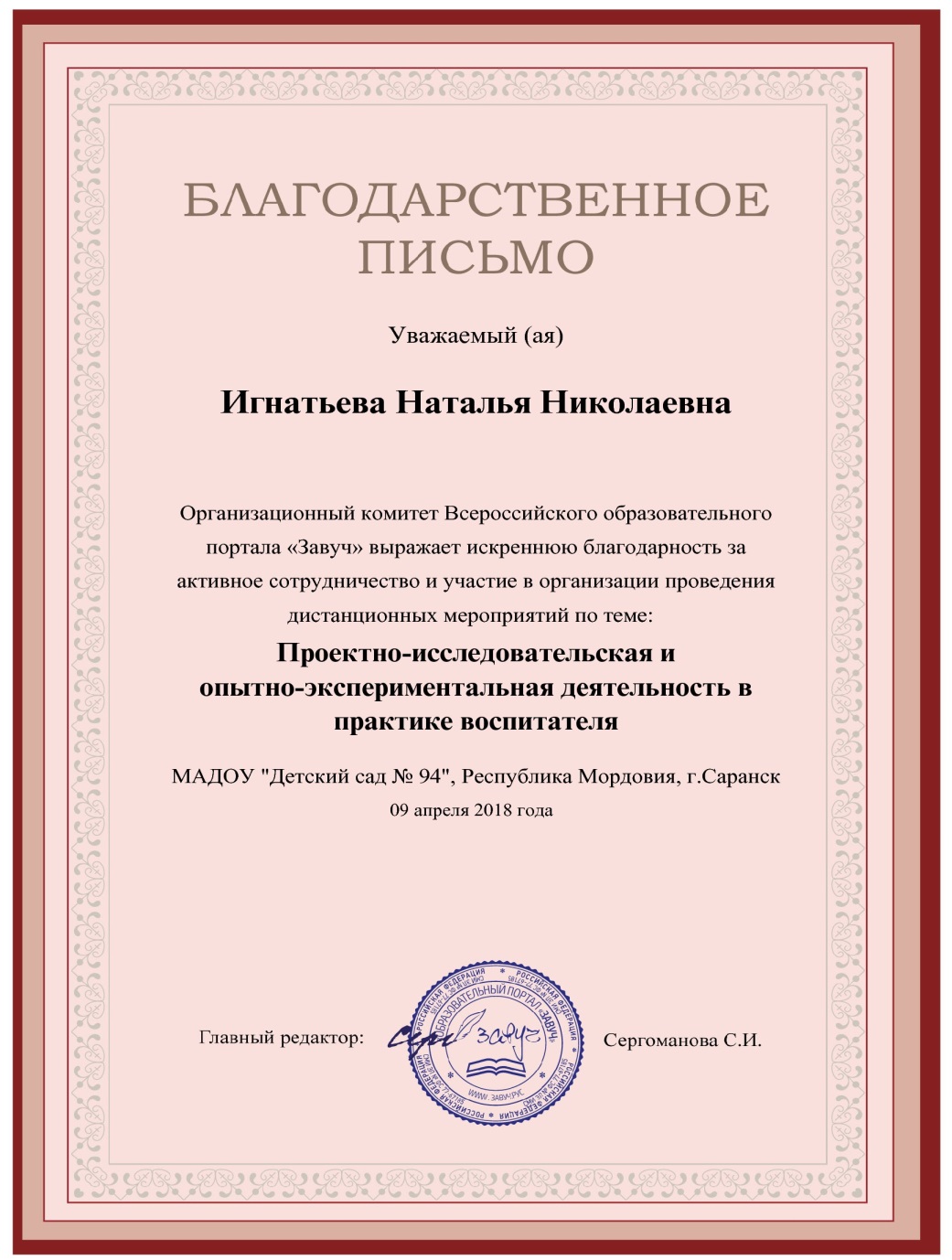 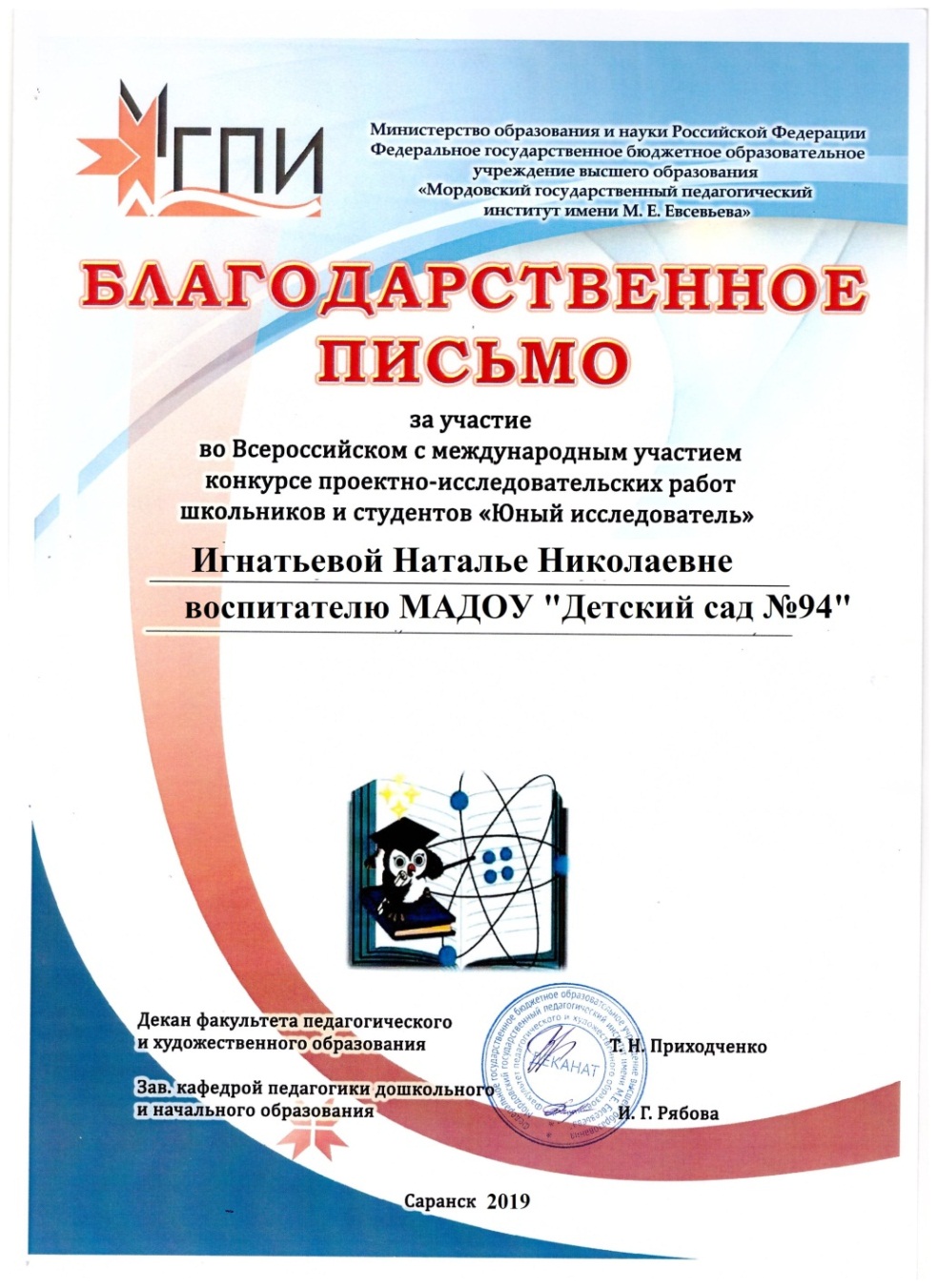